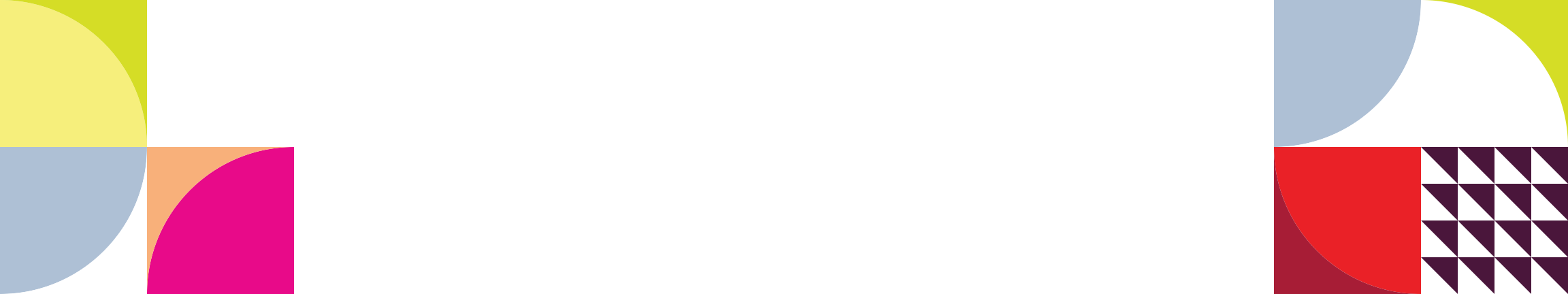 Stochastic Screen-Space Reflections
Tomasz Stachowiak		Electronic Arts / Frostbite
Yasin Uludag				Electronic Arts / DICE
Agenda
Motivation and requirements
Previous work
Core algorithm
Secret sauce
Motivation and requirements
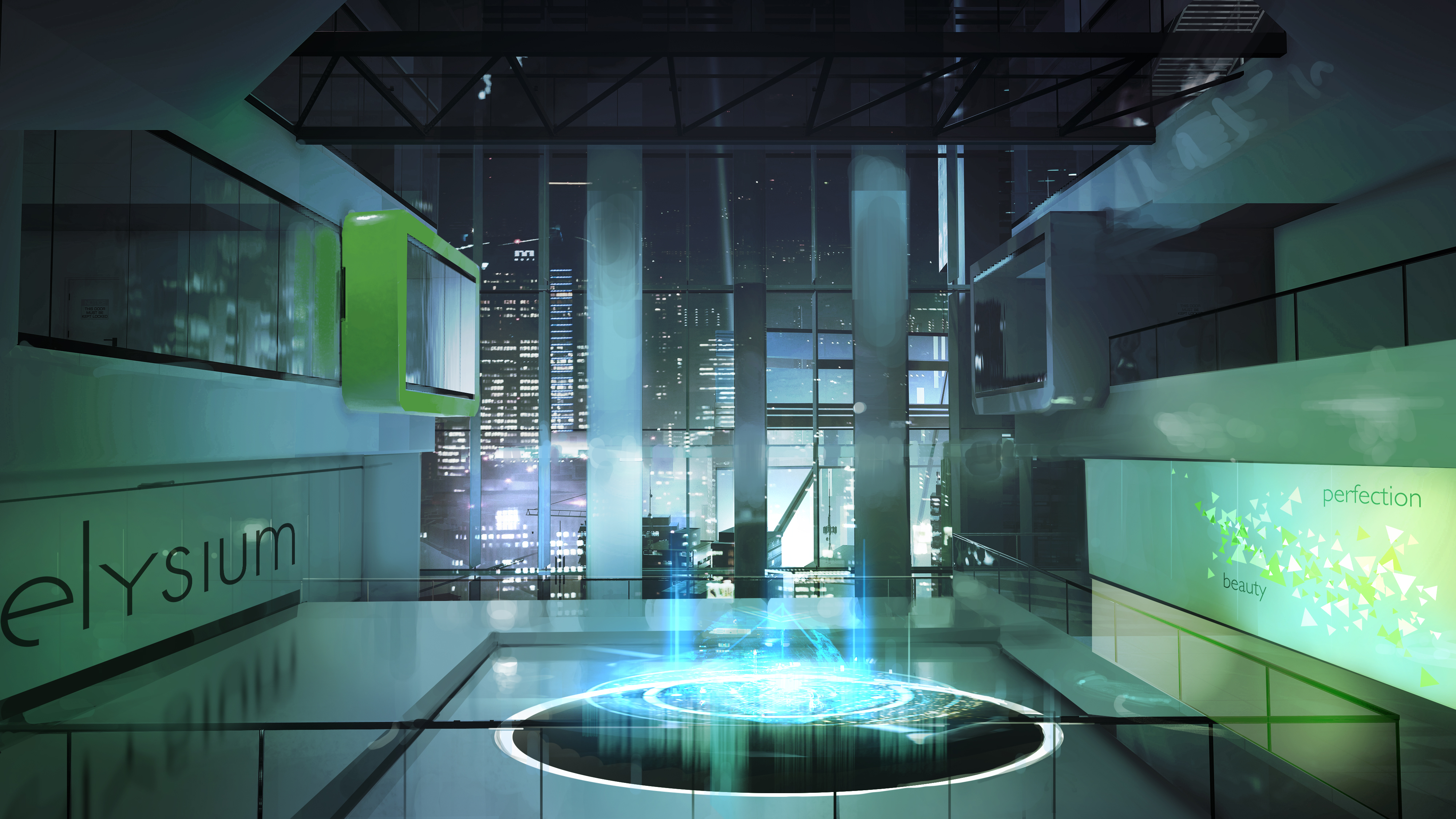 MotivationMirror’s Edge Catalyst concept art (DICE)
[Speaker Notes: Here’s a concept art piece from Mirror’s Edge Catalyst. As you can see, pretty much everything here is reflective. It is worth noting that while the surfaces are generally smooth, not all reflections are mirror-like. Notice the stretched reflection on the left, and the blurry reflections in the walls on the right.]
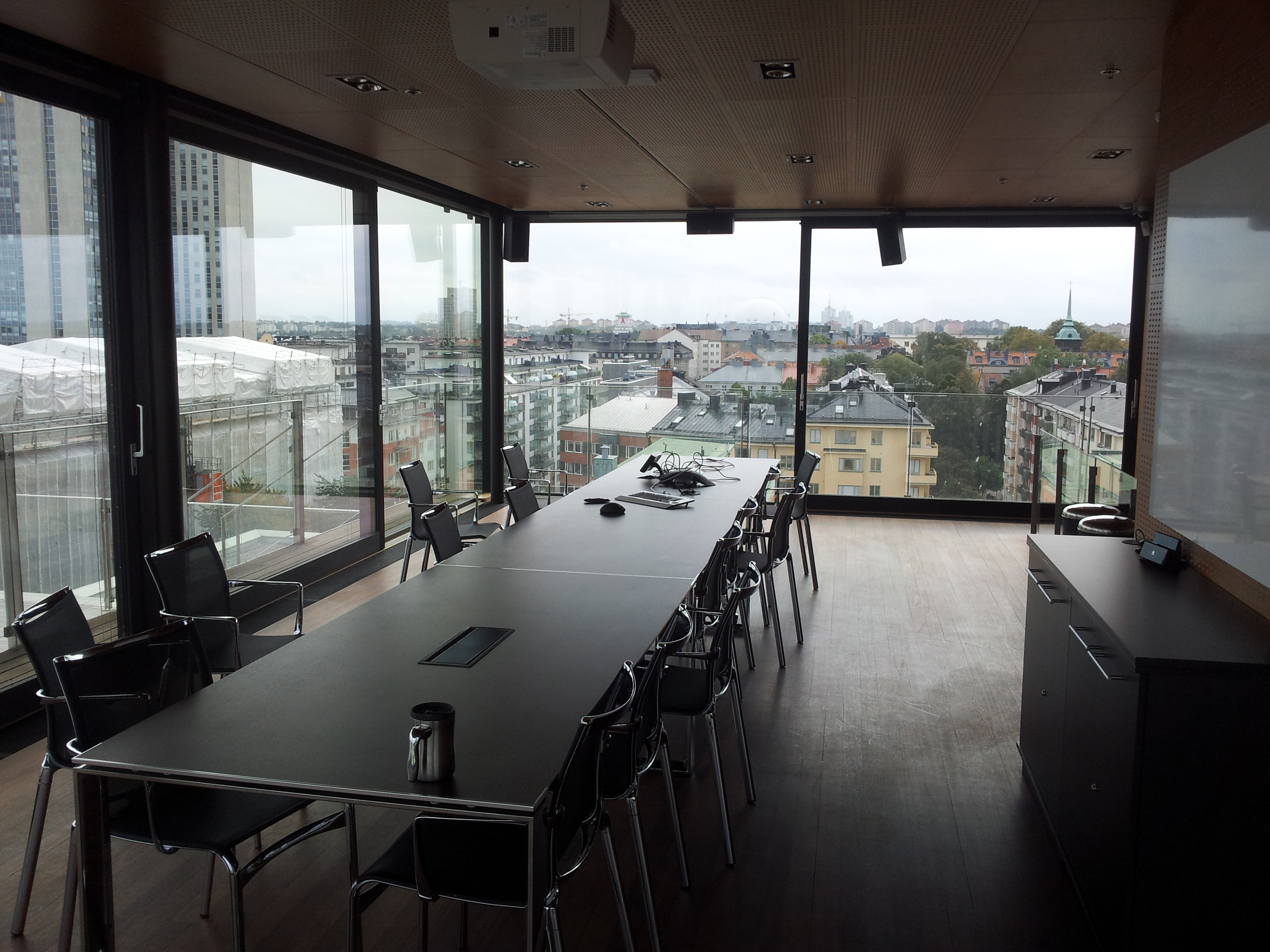 Motivation
[Speaker Notes: Here we have a photograph of one of our conference rooms at Frostbite. Interestingly, when looking at this picture, you don’t perceive reflections per se; instead we see some shadowing of the outdoor light. This highlights an important feature of SSR which is often underplayed. It provides specular occlusion for local and distant reflections. Additionally, in this scene, there are plenty of rougher reflections, as well as variations in the reflectivity, especially on the floor. Take notice also how the reflections become sharper as they approach the contact points of the surfaces they reflect in, for example the chair legs.]
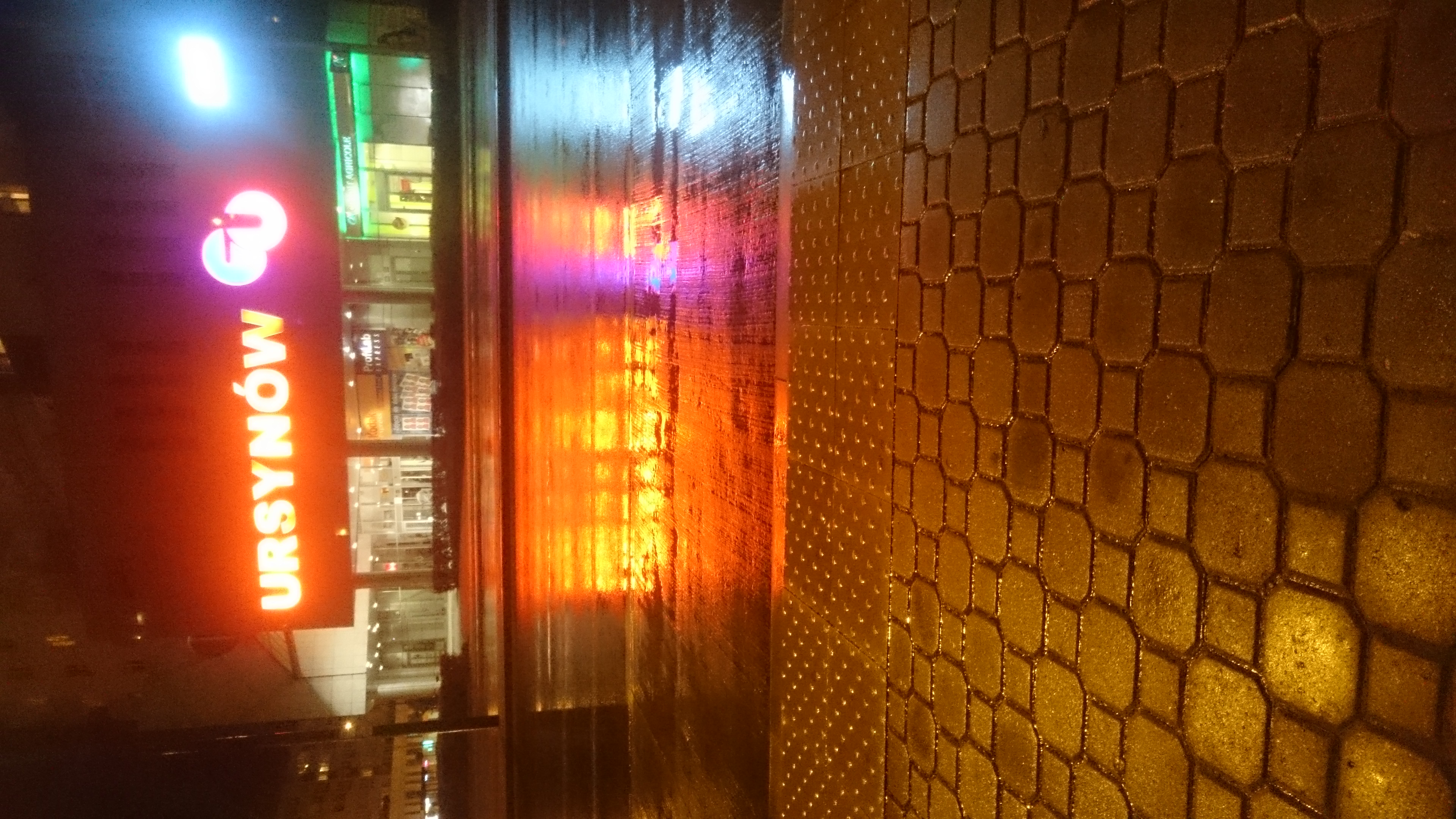 Motivation
[Speaker Notes: This photo represents something that you might see quite often in a racing game. But it also highlights a few important features we would like to support. The reflections stretch vertically; there is also high frequency variation in surface roughness and normals.]
Our requirements
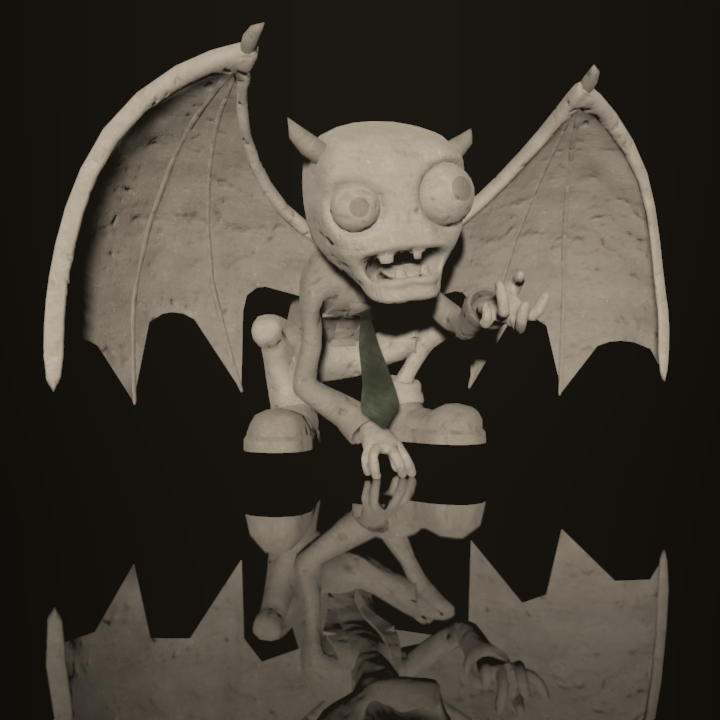 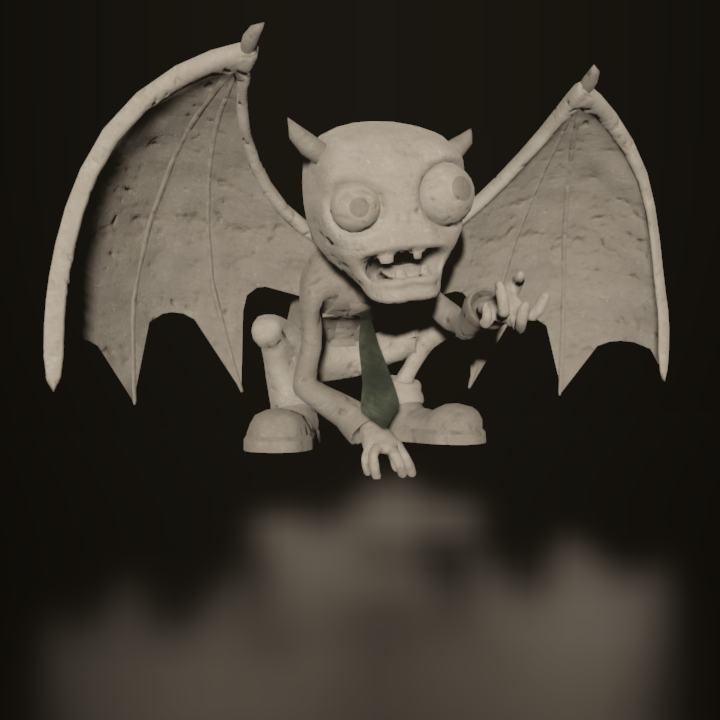 Sharp and blurry reflections
Contact hardening
Specular elongation
Per-pixel roughness and normal
[Speaker Notes: So now we can formulate a set of requirements that we would like to have for our SSR. First of all, it should support sharp and blurry reflections.

But those aren’t realistic blurry reflections…]
Our requirements
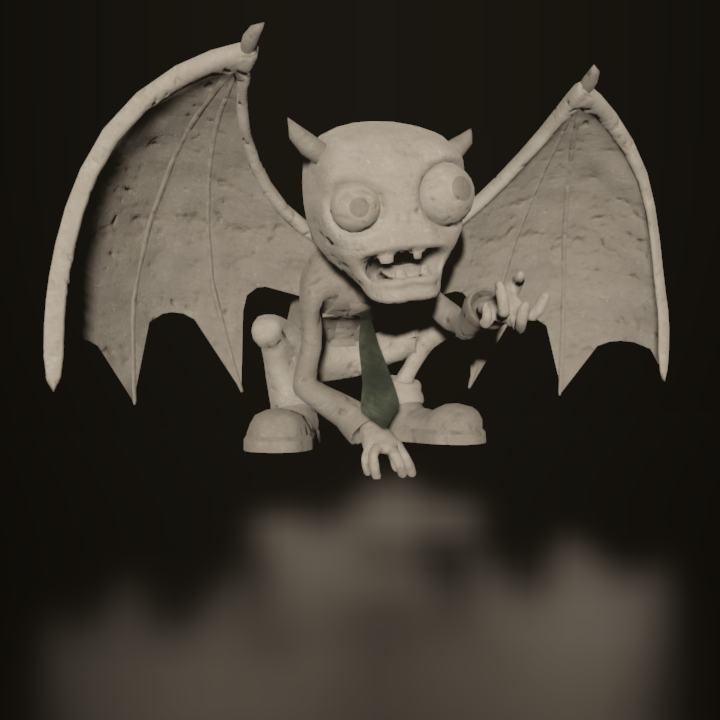 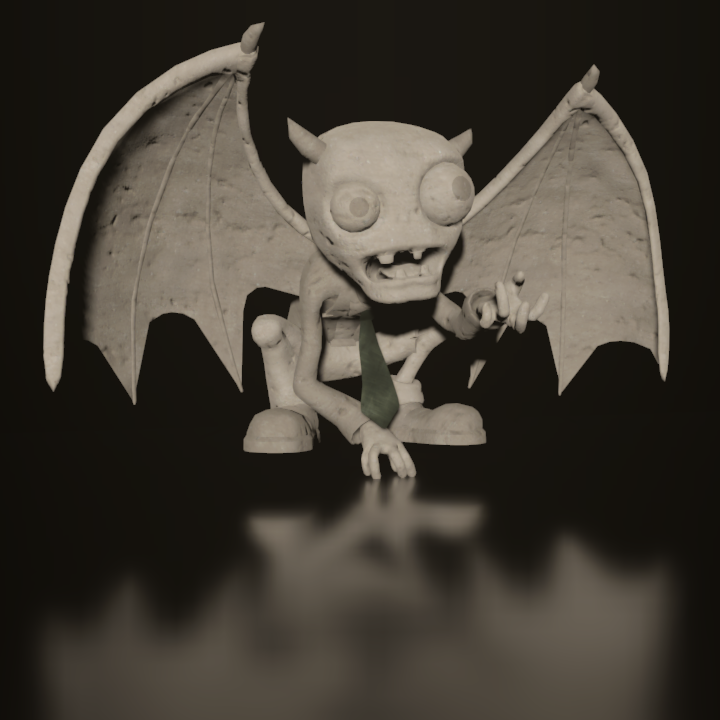 Sharp and blurry reflections
Contact hardening
Specular elongation
Per-pixel roughness and normal
[Speaker Notes: … we would like them to sharpen as they come in contact with the reflecting surface.]
Our requirements
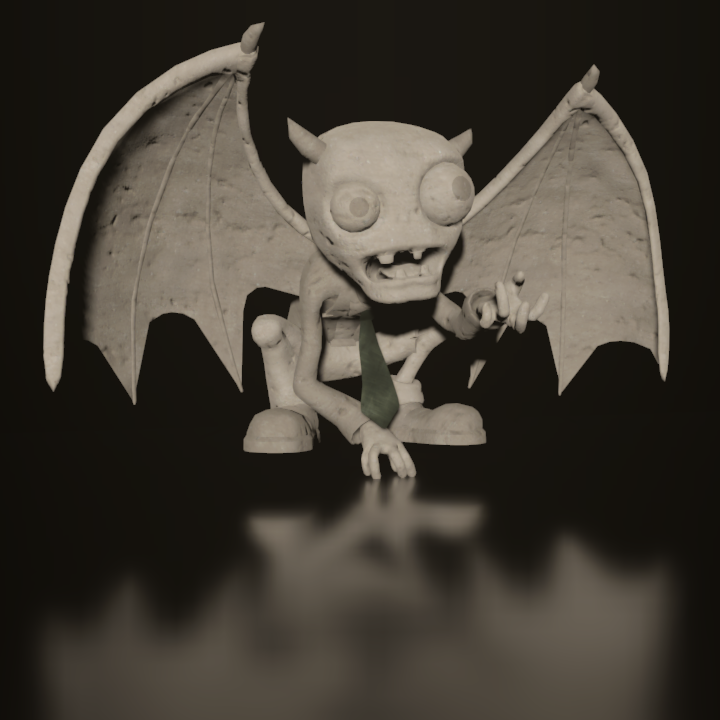 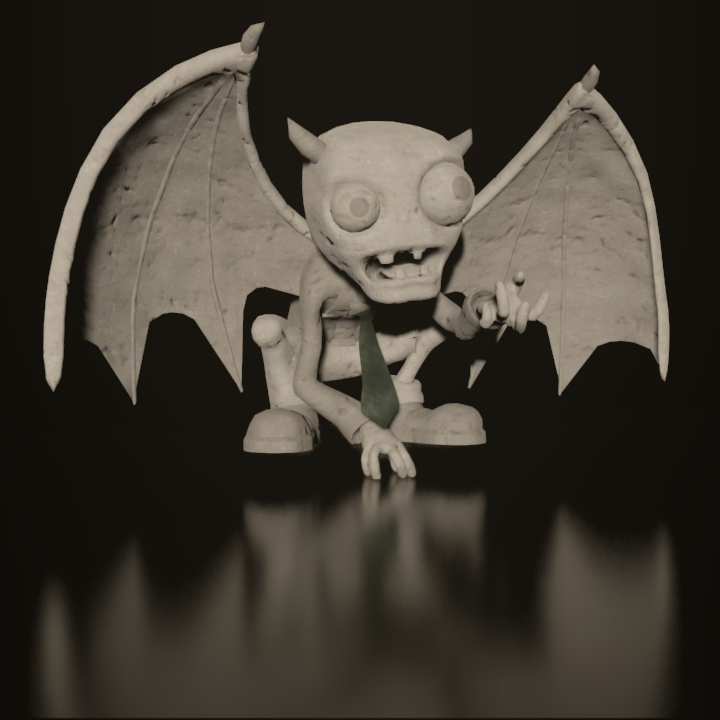 Sharp and blurry reflections
Contact hardening
Specular elongation
Per-pixel roughness and normal
[Speaker Notes: They should also stretch vertically. If you’re using a microfacet BRDF, your analytical lights do this already. SSR should also exhibit this physical phenomenon, as it’s important for realism.]
Our requirements
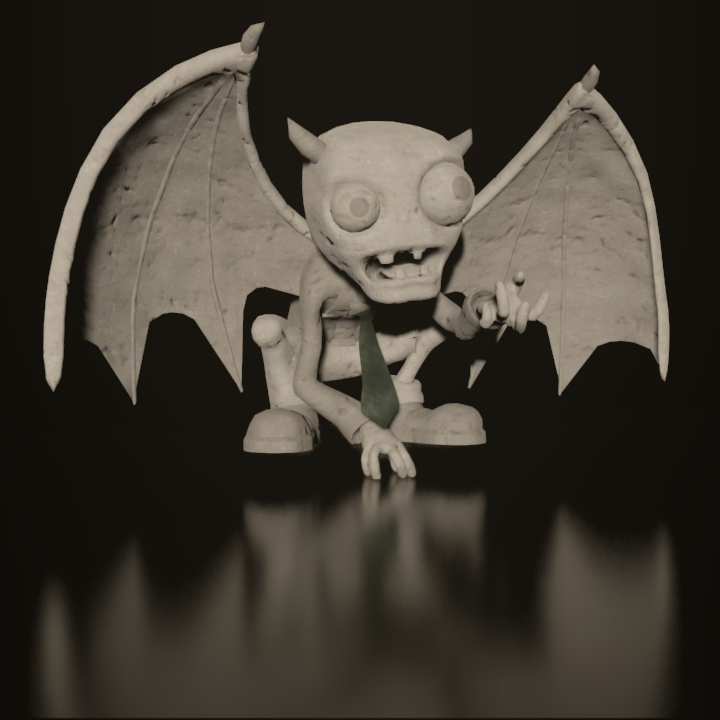 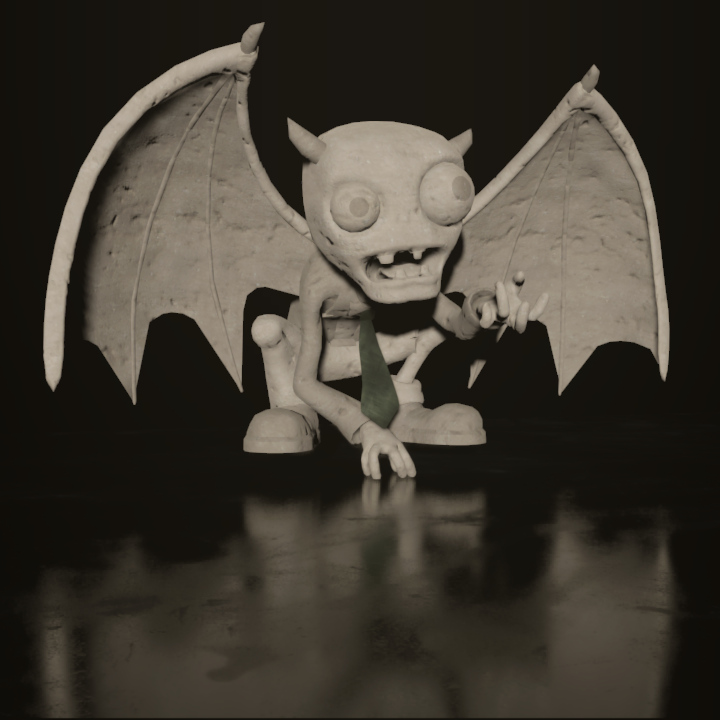 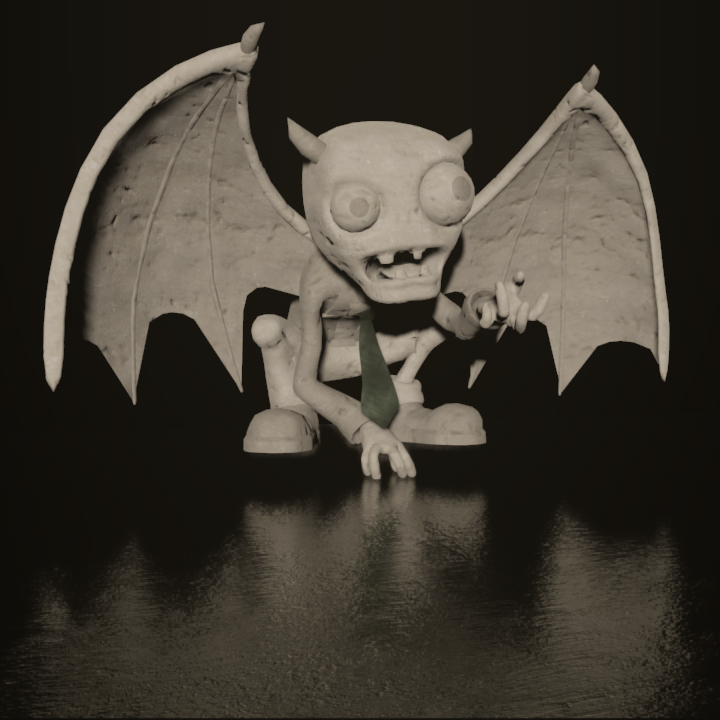 Sharp and blurry reflections
Contact hardening
Specular elongation
Per-pixel roughness and normal
[Speaker Notes: Finally, we would like to support per-pixel normal and roughness variation.]
Previous work
[Speaker Notes: Let’s take a look at a few SSR techniques, and see if and how they fulfill the requirements we want here. We don’t have the time to go through all techniques presented so far, so we will mostly look at the methods which inspired our work.]
Previous work
Basic mirror-only SSR
Shoot rays from G-Buffer
Normals just work
Raymarch depth
Return color at hit point
Final lighting of last frame
Reprojected
[Speaker Notes: Let’s start with a quick refresher of the basic SSR algorithm. There were a few publications detailing a possible implementation, so I won’t go into much detail. If you’d like to cover those basics more, check out Morgan McGuire and Michael Mara’s paper, for example [McGuire14].

Anyway, the basic algorithm only works with mirror-like reflections, so ray generation is trivial. We just take the G-Buffer’s depth and normals, and calculate the mirror directions. Then we ray-march the same depth buffer using any algorithm, for example by taking constant-sized steps in screen-space. When we intersect a surface, we must fetch the color at the intersection. There are a few options here, but the most popular one is re-projecting the previous frame’s final lighting, and returning that.]
Previous work
Killzone Shadow Fall [Valient14]
[Speaker Notes: Killzone Shadow Fall had an interesting approach for glossy SSR, similar to Image Space Gathering. They would first generate a sharp reflection image...

… for all the pixels on the screen.

And then they would create a blur pyramid of this sharp reflection, and choose the blurriness based on surface roughness. This guarantees that there are no discontinuities, although there could be other artifacts. For one, it isn’t clear what level of blurriness should correspond to roughness value.]
Previous work
Killzone Shadow Fall [Valient14]
???
[Speaker Notes: And then there’s the problem of normals. Meaning, they basically disappear on rougher surfaces, as the blur is not feature-aware.]
Previous work
Killzone Shadow Fall [Valient14]
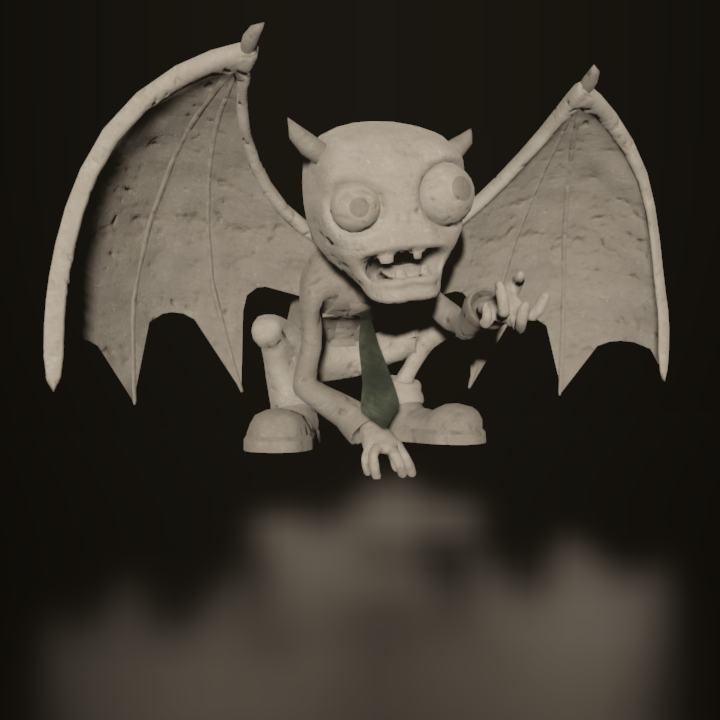 
No hardening
[Speaker Notes: Plus there’s the lack of contact hardening, as the blurriness is only derived from roughness, not object proximity.]
Previous work
Filtered Importance Sampling
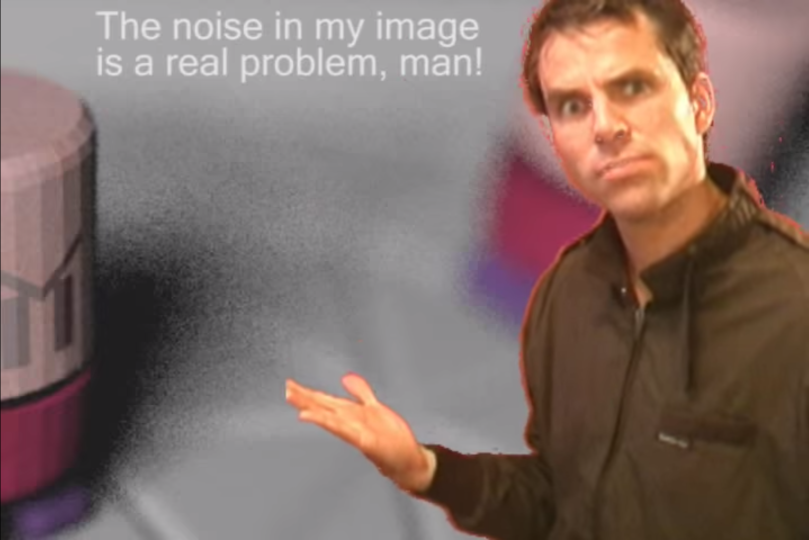 [Speaker Notes: An approach which does satisfy all the requirements is importance sampling, with or without filtering. Instead of blurring a sharp reflection, this approach produces a blurry reflection by stochastically sampling the directions. For a rough surface, the directions will be more dispersed, and for a smooth surfaces, they will go in a narrow beam. The filtered variant uses a pre-blurred color buffer to sample from.

The only problem with this approach is that unless you use a lot of rays, it will be very noisy.]
Our approach
[Speaker Notes: Our approach takes ideas from both filtered importance sampling, and the Killzone approach. We stochastically shoot rays, but also perform filtering in the image space, although with a pretty fancy kernel.]
Our approach
BRDF importance sampling
[Speaker Notes: We begin by importance sampling directions from surfaces, but shoot only very few rays, even as low as just one per pixel.]
Our approach
Hit point reuse across neighbors
[Speaker Notes: The major difference is that instead of returning the colors immediately, we barely store the intersection points.

Then we have a ‘resolve’ pass, which reuses those intersection points across neighboring pixels.]
Our approach
Prefiltered samples
Weighed by each BRDF
[Speaker Notes: During the reuse, we calculate the desired blur level of each sample, using an approximate cone fit, and taking the reflection distance into account.

We carefully weigh the contributions by each pixel’s BRDF, and that way we avoid normal smearing, over-blurring, and we retain sharp contact points.]
Our approach - screenshots
[Speaker Notes: Here’s a few screenshots of the results. I’ll show a video later as well.]
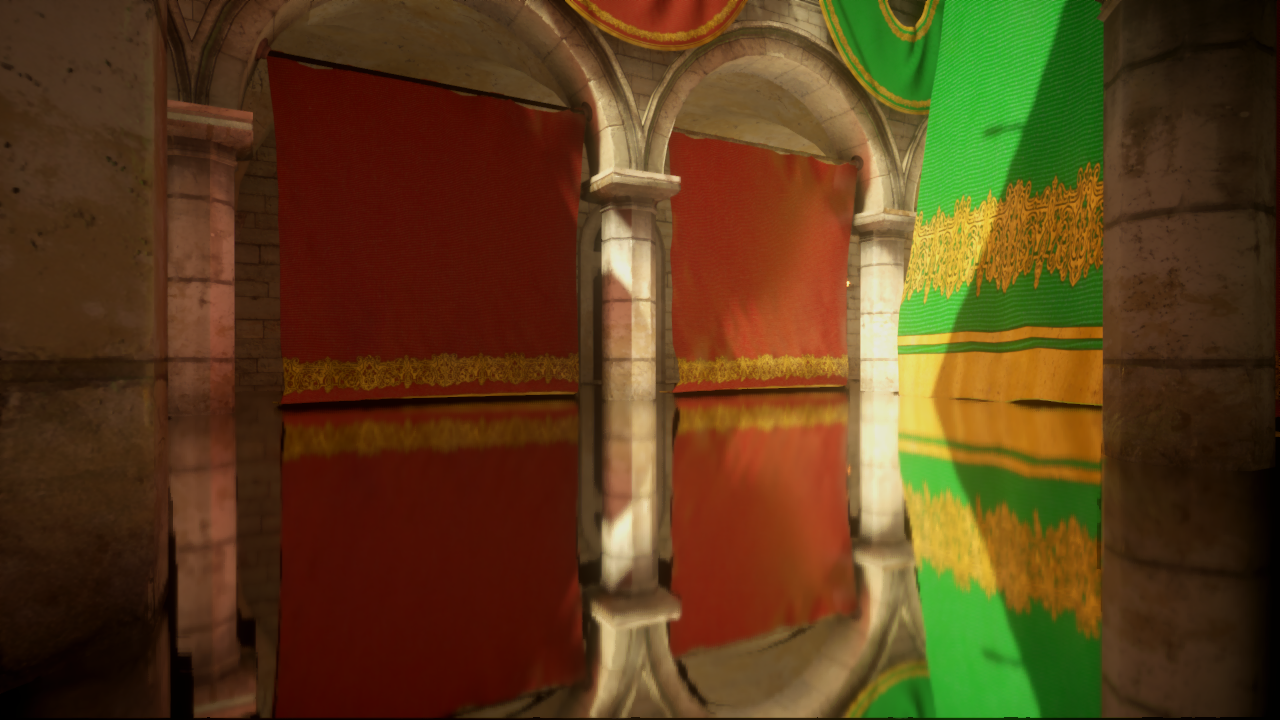 High smoothness
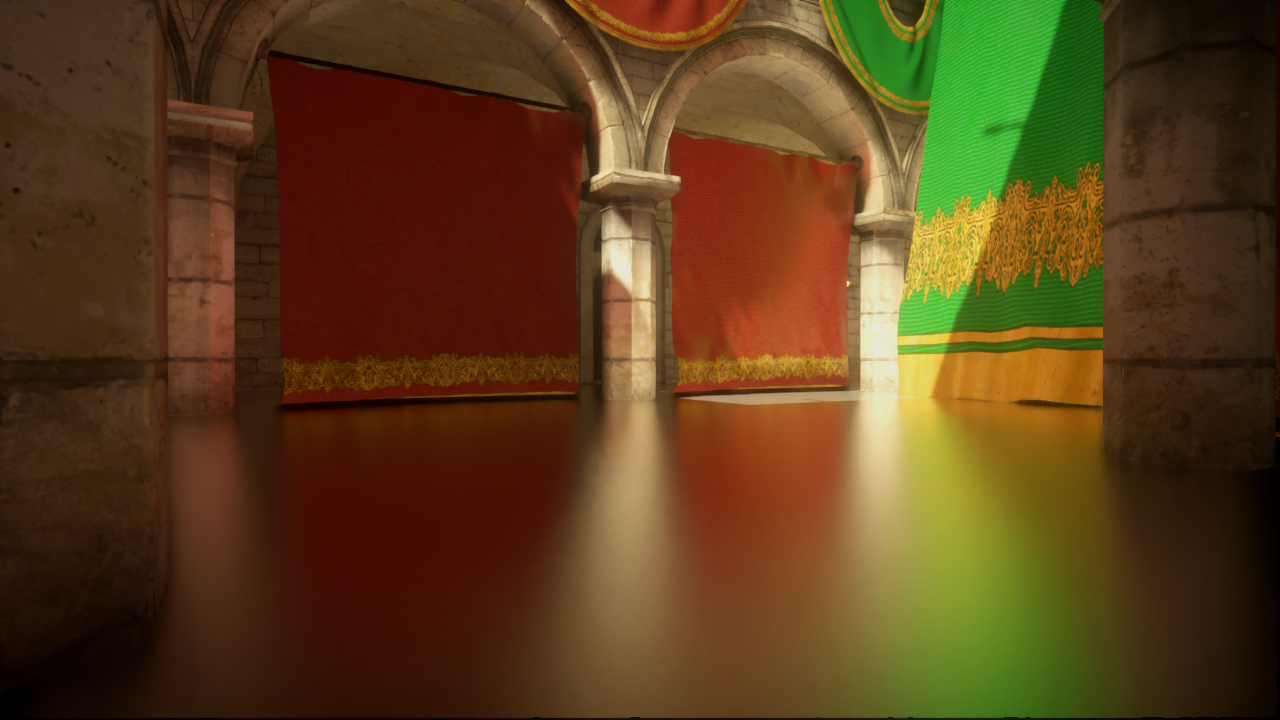 Medium smoothness
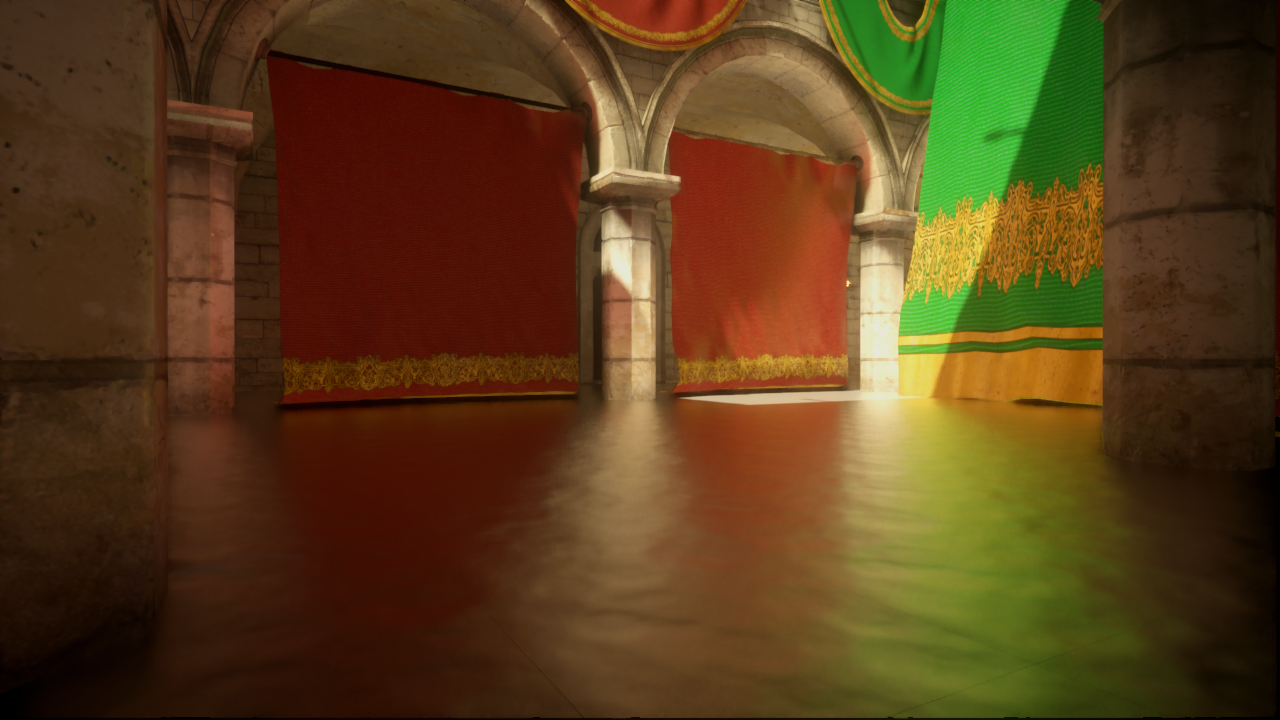 Medium smoothness + normals
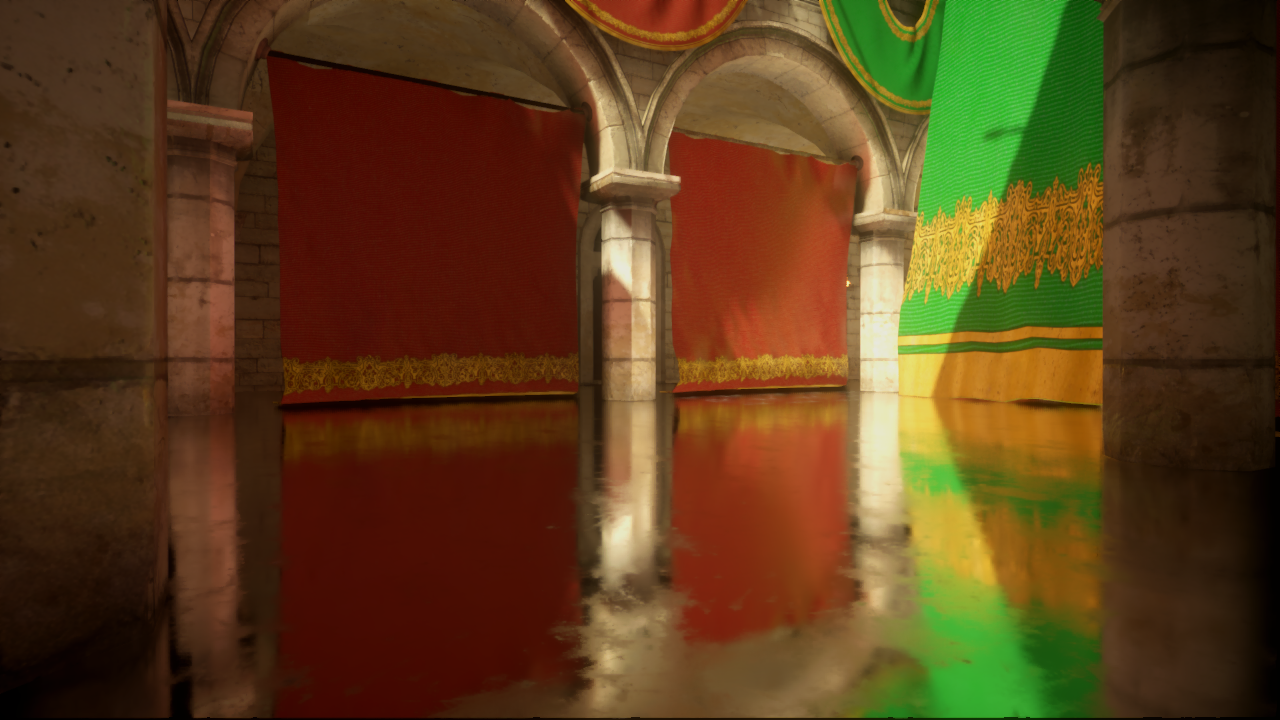 Variable smoothness
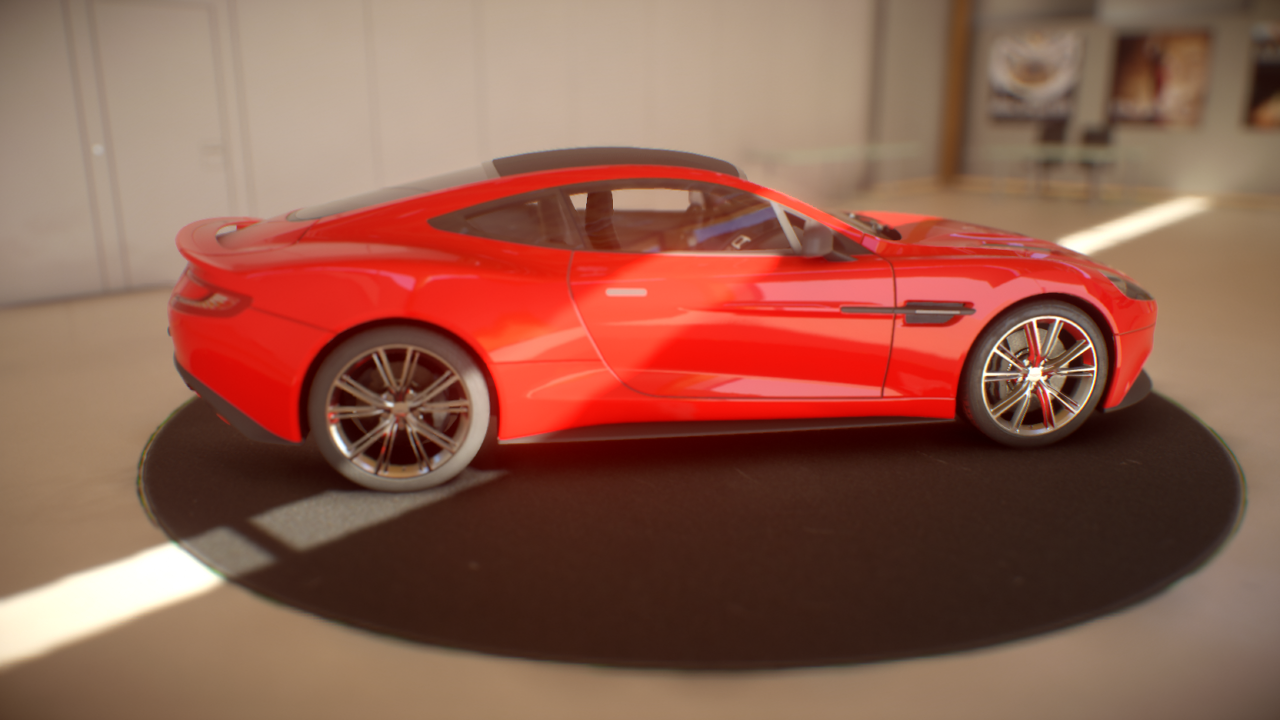 Smooth + rough; complex surfaces
SSR Off
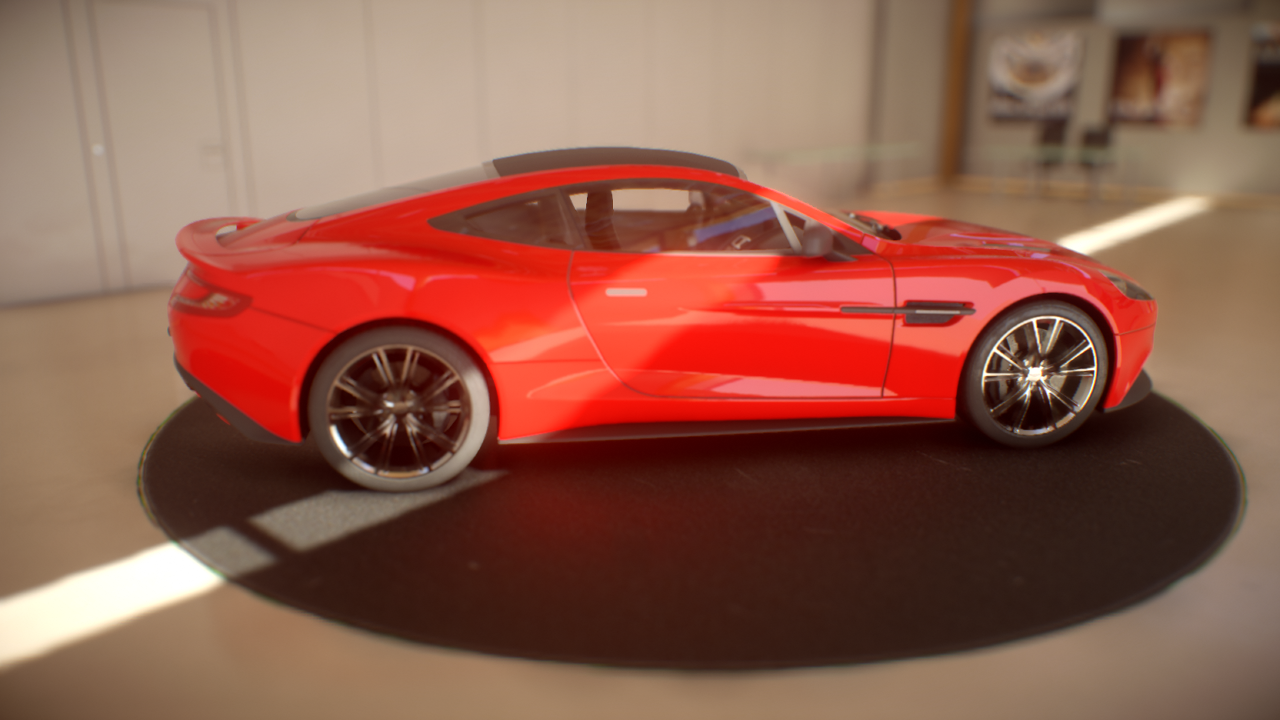 Smooth + rough; complex surfaces
SSR On
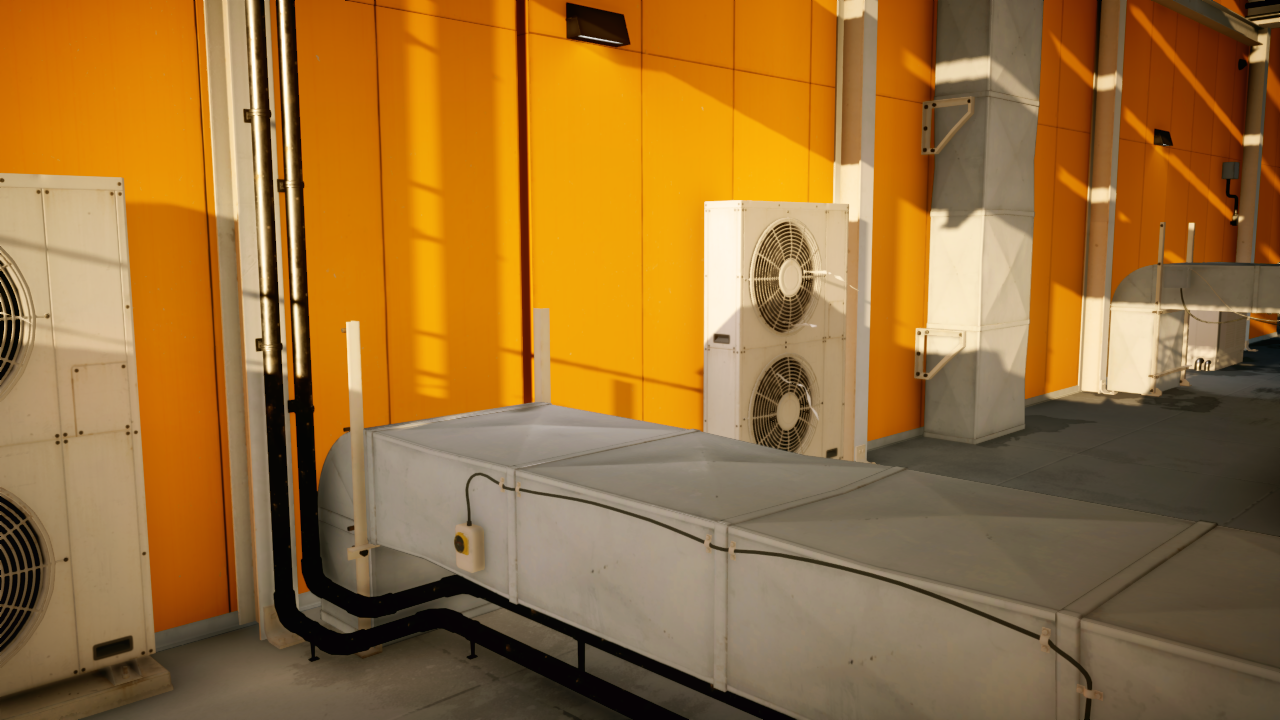 Mirror’s Edge Catalyst
SSR Off		Fallback Off
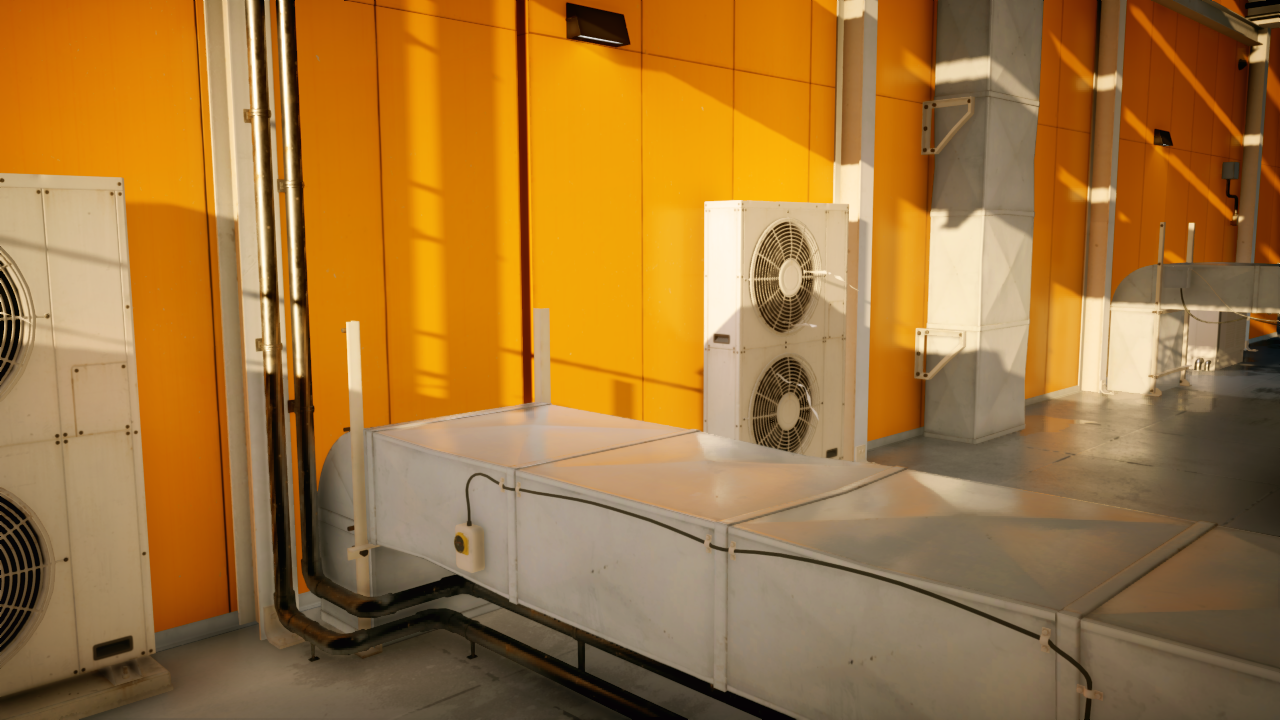 Mirror’s Edge Catalyst
SSR On		Fallback Off
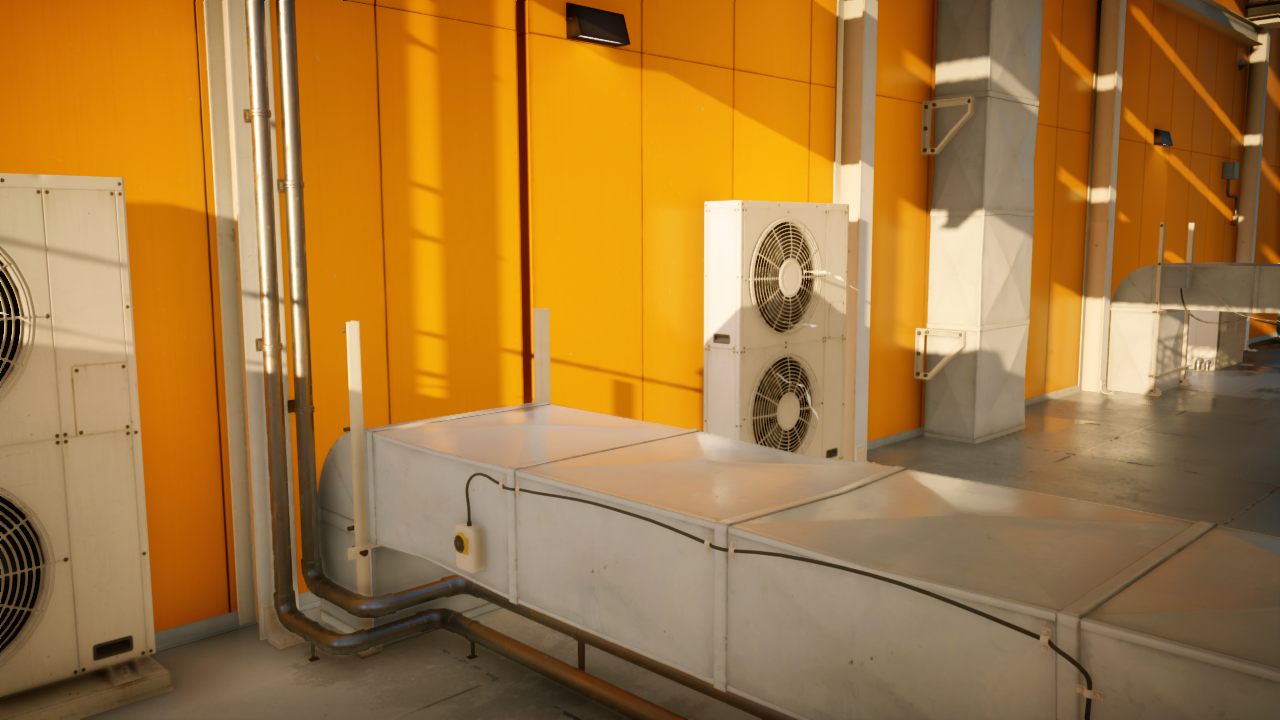 Mirror’s Edge Catalyst
SSR On		Fallback On
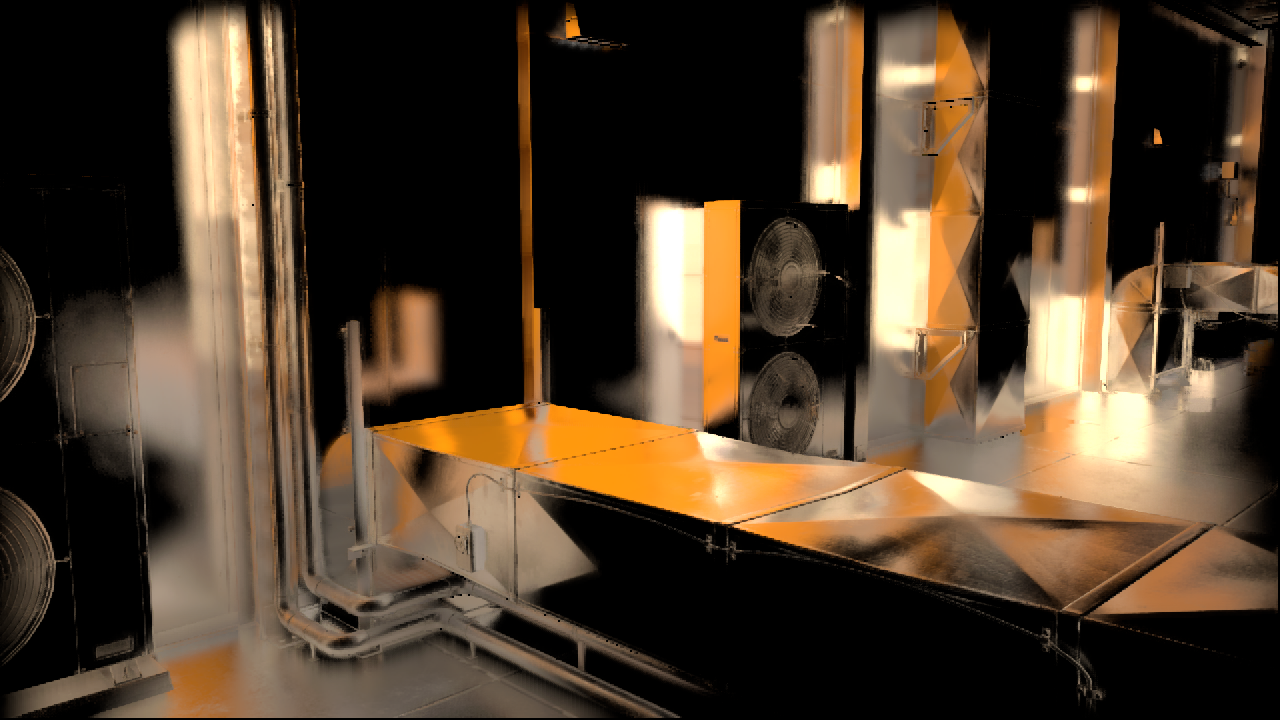 Mirror’s Edge Catalyst
SSR only; no AA
Algorithm breakdown
Tile classification
Ray allocation
HQ raytracing
Cheap raytracing
Color resolve
Temporal filter
[Speaker Notes: Now that you (hopefully) liked the results, let’s take a look at the break-down of our algorithm.

We begin by classifying which areas of the screen need reflections, and estimating how much work we need to spend in each tile.
Then we adaptively allocate rays, and importance sample them.
Next, we perform the ray-tracing in two flavors.
After all the ray-tracing is done, we resolve the colors via a ray-reuse filter.
Finally, we reproject the previous frame’s results, and blend the results. This temporal filter significantly reduces noise.]
Tile-based classification
Split screen in tiles
Shoot tracer rays at 1/8th resolution
Estimate tile importance
Hit anything at all?
Perceptual variance of hit values
Allocate ray count per tile
Between user-specified min and max
[Speaker Notes: Diving deeper, let’s take a closer look at all the steps.

The first one is tile-based classification. We subdivide the screen into square tiles, and we estimate for each tile how many rays we need for it. We let the user specify a min and max number of rays that should be shot per pixel, and this pass decides on a value between the min and max. To do so, we actually trace some rays for each tile, and guesstimate the perceptual variance of the reflection. This catches stark contrasts in the image, and allocates work where the reflection is estimated to be more noisy. We also approximately skip tiles from further calculations if none of the generated rays hit anything.]
Ray classification
Classify each pixel based on roughness
Expensive rays
Hierarchical raytracing
Exact intersection
Cheap rays
Simple linear march
May skip thin objects
[Speaker Notes: Once we know which tiles need SSR, we launch an indirect compute pass which decides what kind of ray-tracing is needed for each pixel. We have two ray-tracing algorithms.

There’s the super precise hierarchical Z tracer, which gives exact intersection points. We use this one on smooth surfaces, as for mirror-like reflections we would like the intersection points to be as precise as possible.

For rough reflections, we cheat and use a low quality linear marcher, as the result will be heavily filtered anyway, and exact intersection points aren’t that important.]
Hierarchical tracing
Stackless ray walk of min-Z pyramid


    mip = 0;    while (level > -1)        step through current cell;        if (above Z plane) ++level;        if (below Z plane) --level;
[Speaker Notes: Just a quick note about the hierarchical tracing. A description of it is in Yasin’s article in GPU Pro 5 [Uludag14] and a few other publications [Pearce15] [Hermanns15], but it’s probably good to mention it here as well. The idea is quite simple. We have a min-z pyramid, which is basically a quad-tree.]
Hierarchical tracing
Stackless ray walk of min-Z pyramid


    mip = 0;    while (level > -1)        step through current cell;        if (above Z plane) ++level;        if (below Z plane) --level;
[Speaker Notes: We start at the most refined level of the hierarchy. Regardless of which level we are in at a given moment, we step the ray to the edge of the cell, or until the intersectoin with the Z plane in the cell. If we don’t hit the Z plane, we move to a coarser level.]
Hierarchical tracing
Stackless ray walk of min-Z pyramid


    mip = 0;    while (level > -1)        step through current cell;        if (above Z plane) ++level;        if (below Z plane) --level;
[Speaker Notes: This provides efficient empty space skipping]
Hierarchical tracing
Stackless ray walk of min-Z pyramid


    mip = 0;    while (level > -1)        step through current cell;        if (above Z plane) ++level;        if (below Z plane) --level;
[Speaker Notes: Once we find an intersection with a Z plane, we move to a finer level in the hierarchy.]
Hierarchical tracing
Stackless ray walk of min-Z pyramid


    mip = 0;    while (level > -1)        step through current cell;        if (above Z plane) ++level;        if (below Z plane) --level;
[Speaker Notes: … again.]
Hierarchical tracing
Stackless ray walk of min-Z pyramid


    mip = 0;    while (level > -1)        step through current cell;        if (above Z plane) ++level;        if (below Z plane) --level;
[Speaker Notes: … and again.]
Hierarchical tracing
Stackless ray walk of min-Z pyramid


    mip = 0;    while (level > -1)        step through current cell;        if (above Z plane) ++level;        if (below Z plane) --level;
[Speaker Notes: Once we hit the Z plane at the coarsest level, we have found the intersection.]
Importance sampling refresher
probability
Variance reduction for Monte Carlo
Given a target function to integrate…
Find a probability distribution function we can sample
As close as possible to target
Generate samples according to PDF
Calculate mean function / PDF
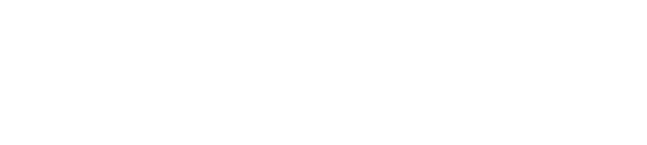 [Speaker Notes: I have mentioned importance sampling before, but you may not be intrinsically familiar with the concept.

It is a variance reduction technique for Monte Carlo integration.

Suppose that we want to integrate this function; we need to have a probability distribution from which we can generate samples. It should be as close as possible to the original function that we’re integrating.

We generate samples from the PDF, and for each one we calculate the ratio of the function value to the value of the PDF. As the number of samples increases, the average of those values approaches the value of our integrand.]
BRDF importance sampling
Any BRDF
We use GGX
Every ray is sacred, every ray is great…
Make them count!
Low discrepancy Halton sequence
Some rays go under the surface
We re-generate them
Could try Distribution of Visible Normals[Heitz14]
[Speaker Notes: We use importance sampling of the BRDF in order to generate ray directions. Any BRDF can be used here; we happen to worship GGX.

Now, we can’t generate lousy rays. Ray-tracing is expensive, so we spend some extra effort to generate very nice rays. As a bare minimum, we use a Halton sampler, with the values pre-calculated on the CPU side.

Now, the classic way for importance sampling BRDFs works by generating half-angle vectors, and reflecting them off the microfacet normal. This results in some rays actually pointing below the surface. We can’t use those, so we re-generate them a few times until we get nice ones. The extra cost is actually negligible here.

One could go even further, and importance sample from the Distribution of Visible Normals, as proposed by Eric Heitz and Eugene D’Eon. This will probably considerably reduce the noise, and is certainly future work for us.]
Ray reuse
Neighboring pixels shoot useful rays
Visibility might be different
We assume it’s the same
Reuse intersection results
[Speaker Notes: Once we’ve performed all the ray-tracing, it’s time to calculate the colors of our picture.

The simplest way is to look-up the colors at the intersections of each pixel’s rays. But then we would need plenty of rays per pixel to achieve a noise-free result.

Most of the time however, we can steal some rays from neighboring pixels. Usually the surface properties will be similar, and visibility is almost always the same. Therefore we pretend the neighboring rays were shot from the local pixel, and use their intersection points.]
Ray reuse
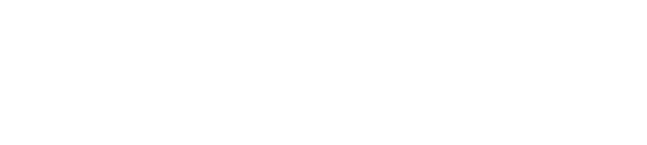 Weigh by local BRDF
Divide by original PDF
Returned by ray-trace along with hit-point

Neighbors can have vastly different properties
Spikes in BRDF/PDF ratio
Worse results than without reuse :(
[Speaker Notes: Of course we can’t just arbitrarily reuse the intersection points. We still need to be careful to produce the correct result. All the rays’ contributions need to be correctly weighed by the current pixel’s BRDF, and divided by the PDF that they were sampled from.

… and then it turns out that we have been overly optimistic. The neighboring probability distributions can be quite different from the BRDF values at the local pixel, causing pretty big spikes in the f over pdf ratio.]
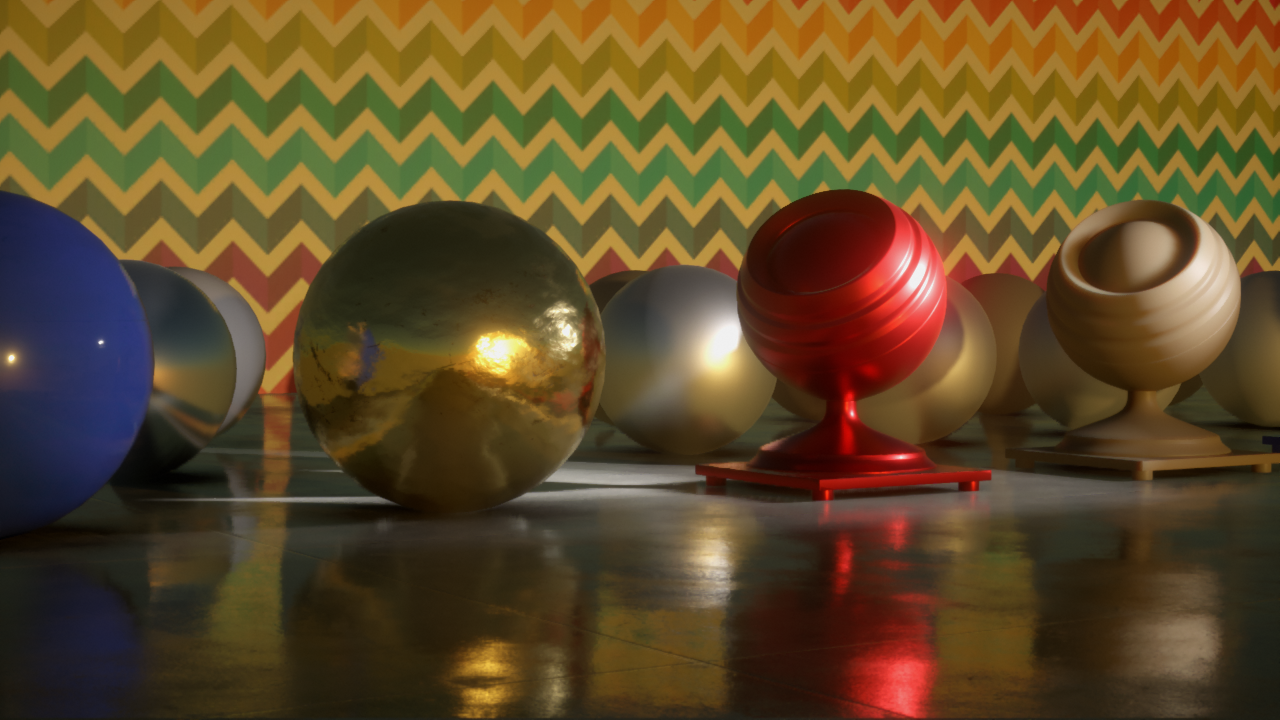 Ray reuse test scene
[Speaker Notes: Let’s take a look at an example scene, where there’s roughness and normal variation.]
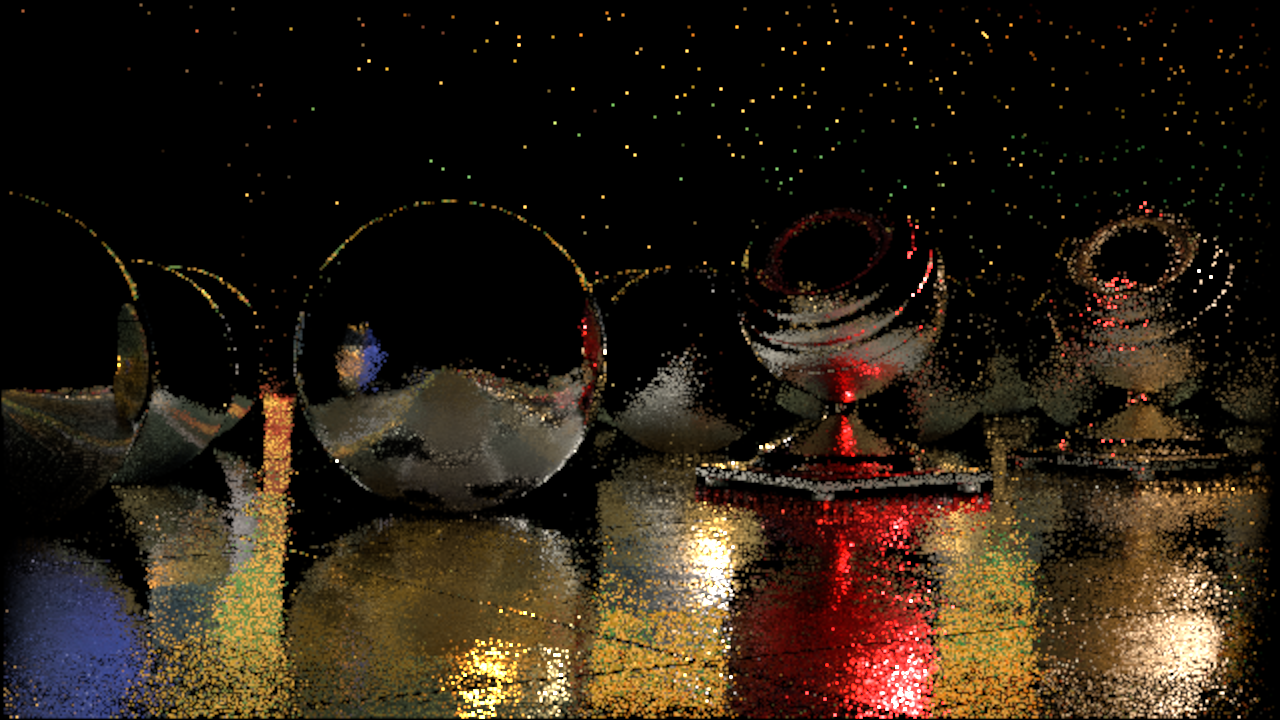 1 ray, 1 resolve samplehalf-resolution
[Speaker Notes: Here’s just the reflections, calculated with one ray per pixel at half-res, and without any ray reuse.]
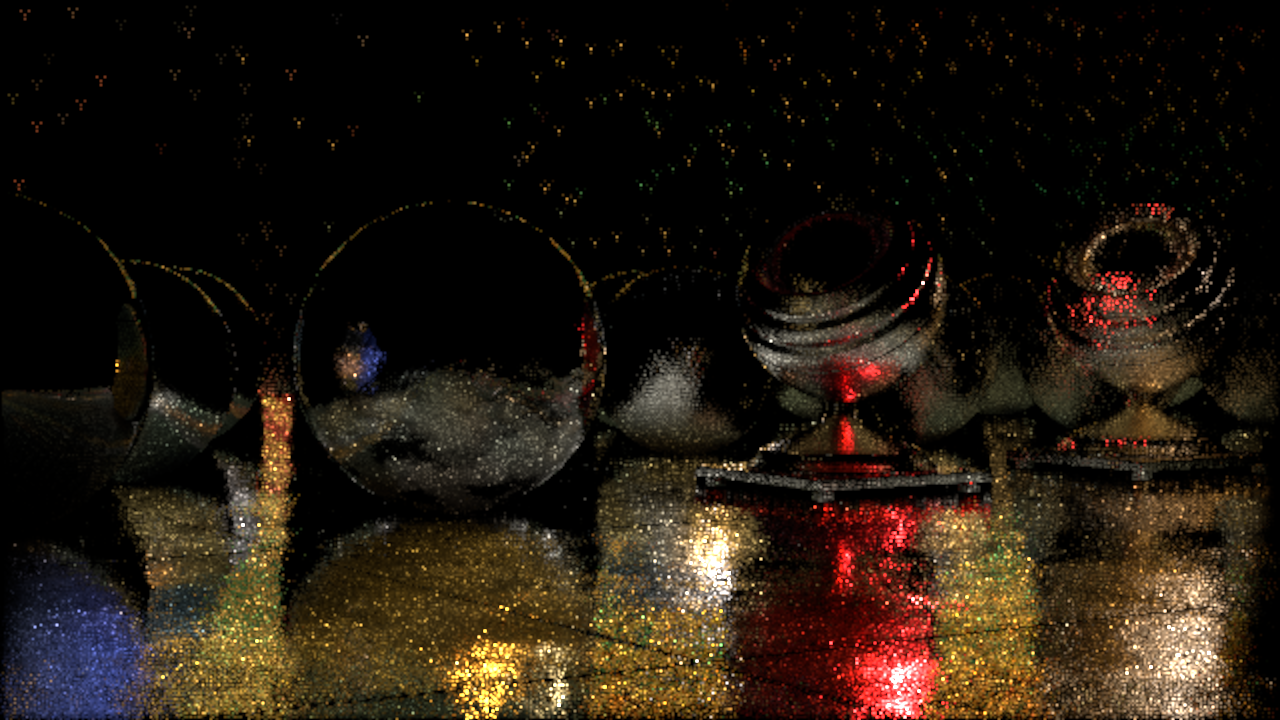 1 ray, 4 resolve sampleshalf-resolution
[Speaker Notes: And here we use four rays in the resolve pass. A few surfaces became smoother, but we have plenty of high intensity speckles everywhere ground. Overall, this is a worse result than without any ray reuse.]
Variance reduction
This is what we’re solving



Where
fs is the BRDF
Li is the incident radiance
We integrate over hemisphere
We skip emitted light (Le) in the formulation
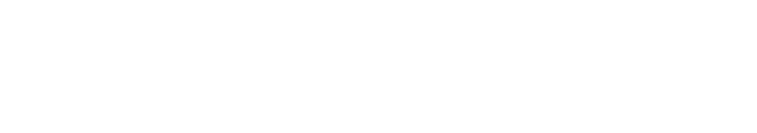 Variance!
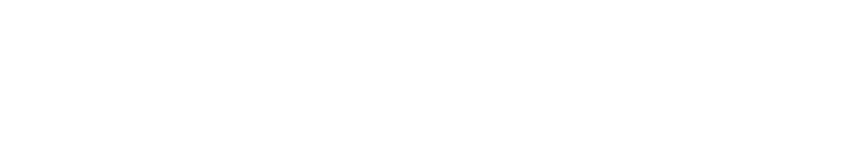 [Speaker Notes: We can solve that, but we must first take a step back and take a look at what exactly we’re trying to solve here.

This is a version of the scattering integral, with the emitted light removed for brevity. The reflection’s value is determined by a hemi-spherical integral of the incident radiance weighed by the BRDF.

Here, the BRDF and cosine term divided by the PDF value is the source of variance. After summing up all the samples, spikes in those ratios result in pixels with overly bright or dark colors.]
Mul and div by the same factor
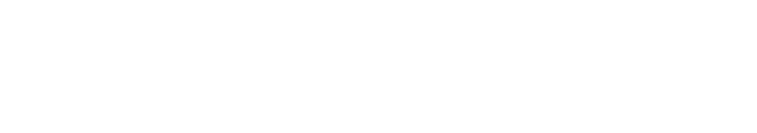 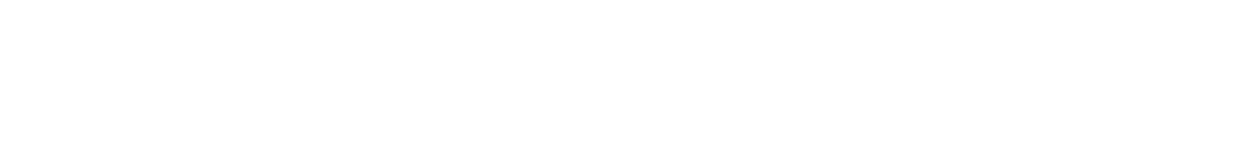 [Speaker Notes: We attack the variance problem directly, as will become obvious in a few moments. We take the original scattering equation, and we multiply its numerator and denominator by the same value. As long as it’s not zero, that’s an identity transformation.]
… pre-integrate one of them
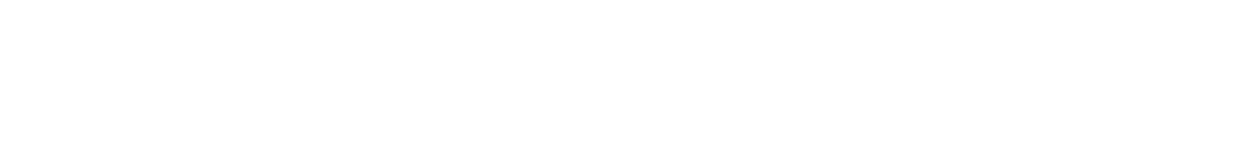 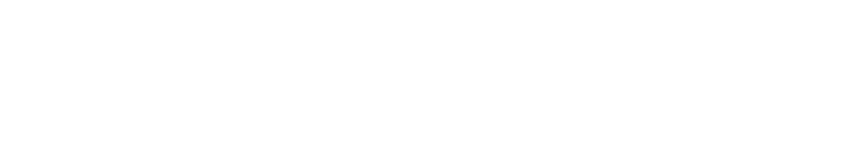 [Speaker Notes: We then replace one of the integrals with a constant which we can pre-calculate offline. Chances are that you are already calculating this value in your engine; it happens to be the same thing which we normally use for the split integral formulation for image based lighting. See for example Brian Karis’s presentation in the Physically Based Rendering course from 2013 [Karis13].]
… and do the rest with Monte Carlo.
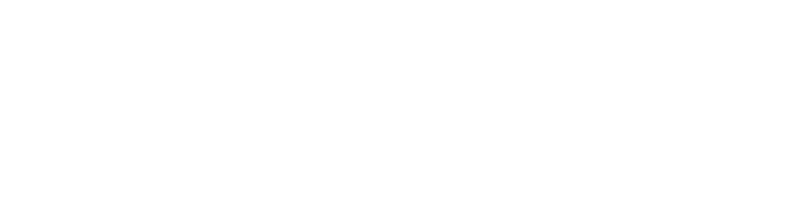 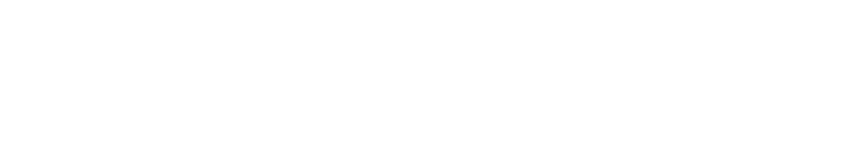 [Speaker Notes: And finally, we calculate the remaining bit with Monte Carlo quadrature.]
Same thing in Simple English
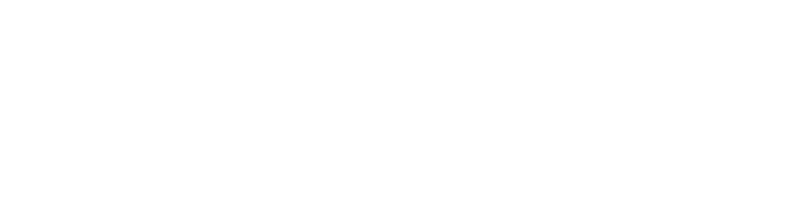 BRDF-weighted image contributions
Normalization of BRDF weights
Pre-integrated BRDF
[Speaker Notes: Here’s the same thing again, with some annotations. What this basically boils down to is a weighted sum. The BRDF over PDF values are weights, and divide the result by their sum at the end.]
… and pseudocode
result    = 0.0
weightSum = 0.0
for pixel in neighborhood:
	weight = localBrdf(pixel.hit) / pixel.hitPdf
	result += color(pixel.hit) * weight
	weightSum += weight
result /= weightSum
[Speaker Notes: The code ends up being super simple too.]
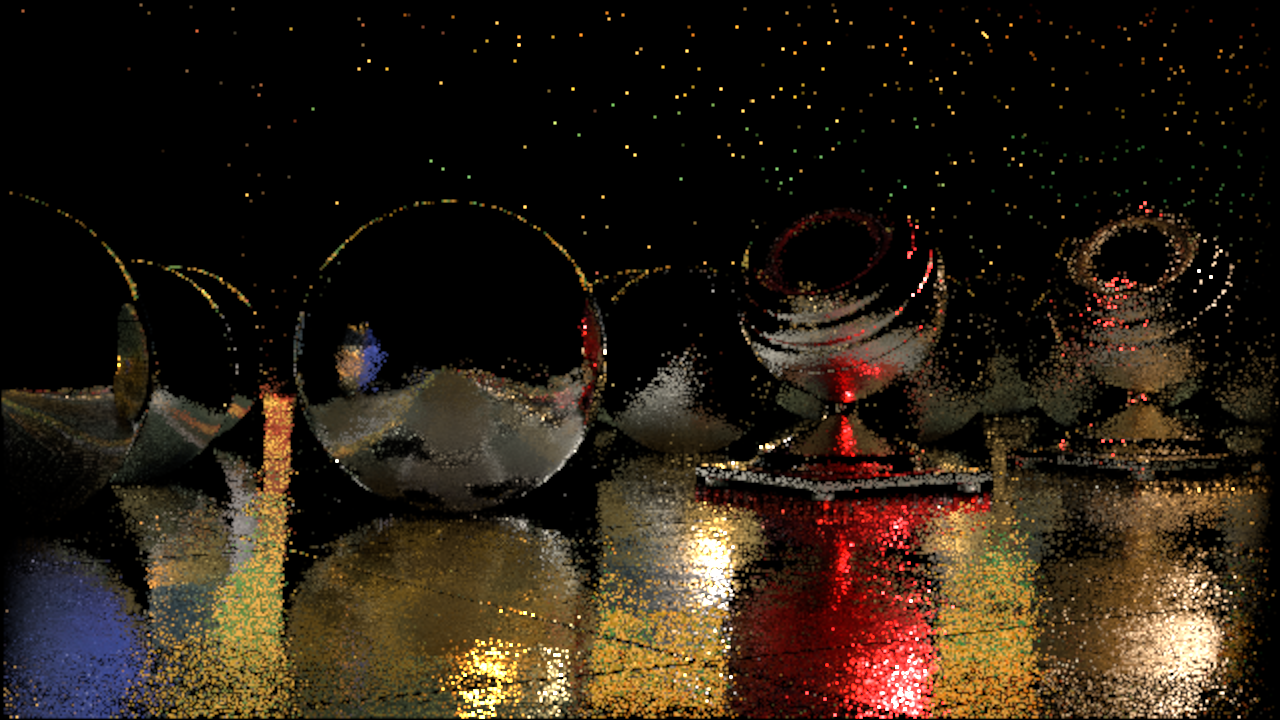 1 ray, 1 resolve sample
no normalizationhalf-resolution
[Speaker Notes: Here we have the same pictures again. First, without ray reuse.]
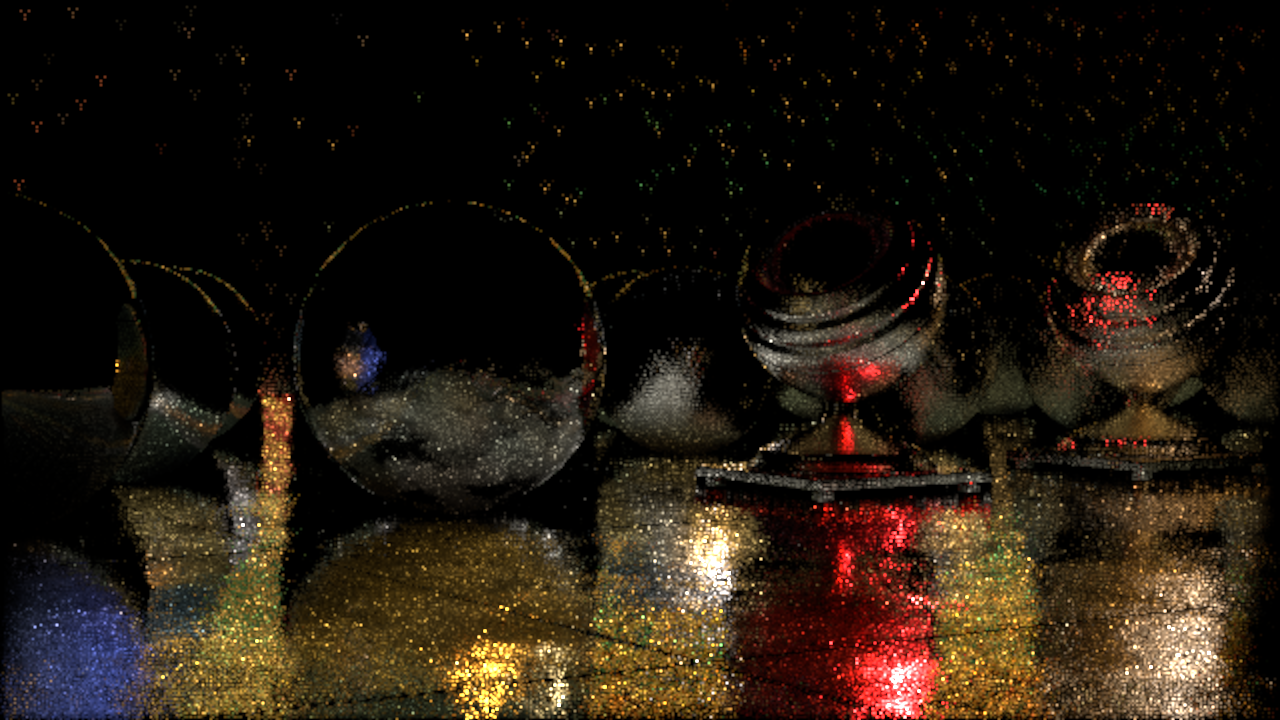 1 ray, 4 resolve samples
no normalizationhalf-resolution
[Speaker Notes: Now with ray reuse again, without the new variance reduction trick.]
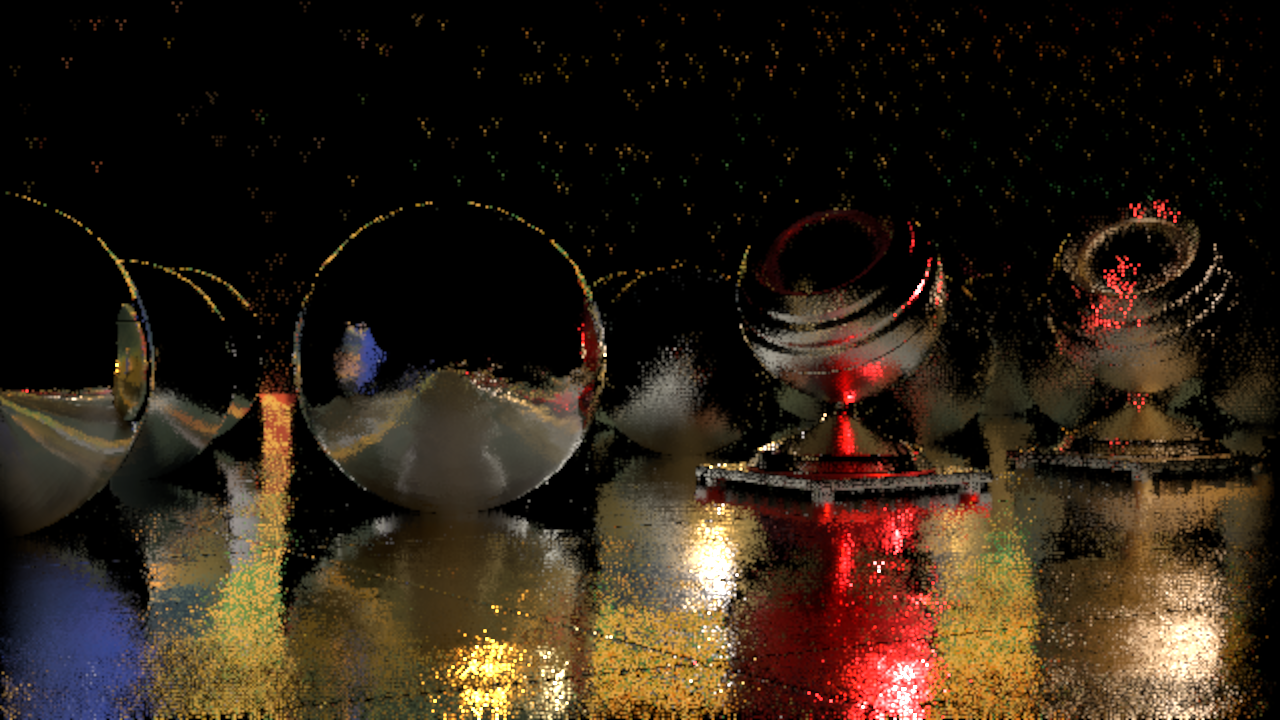 1 ray, 4 resolve samples
with normalizationhalf-resolution
[Speaker Notes: And now with the variance reduction. Much saner now.]
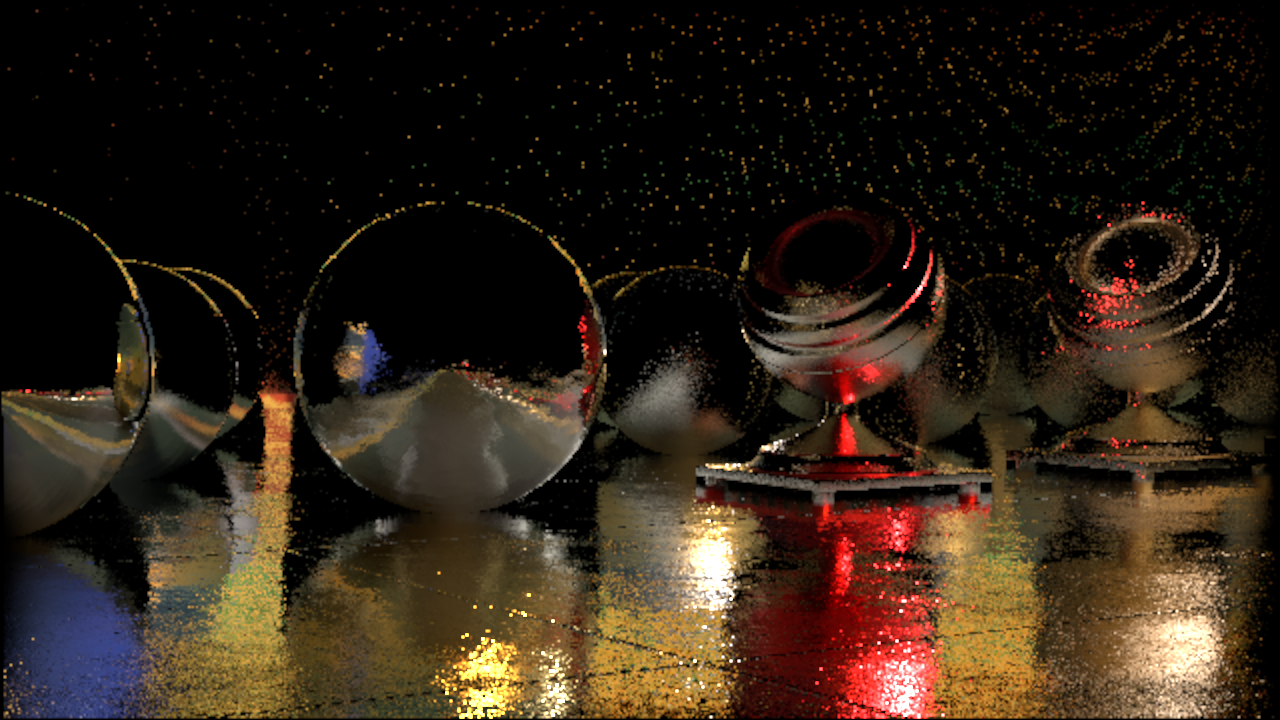 4 rays, 1 resolve sample
with normalizationhalf-resolution
[Speaker Notes: For a comparison, this is without ray reuse, but with four rays /traced/ per pixel. It looks a bit nicer due to more uniform noise distribution, but otherwise variance is pretty similar.]
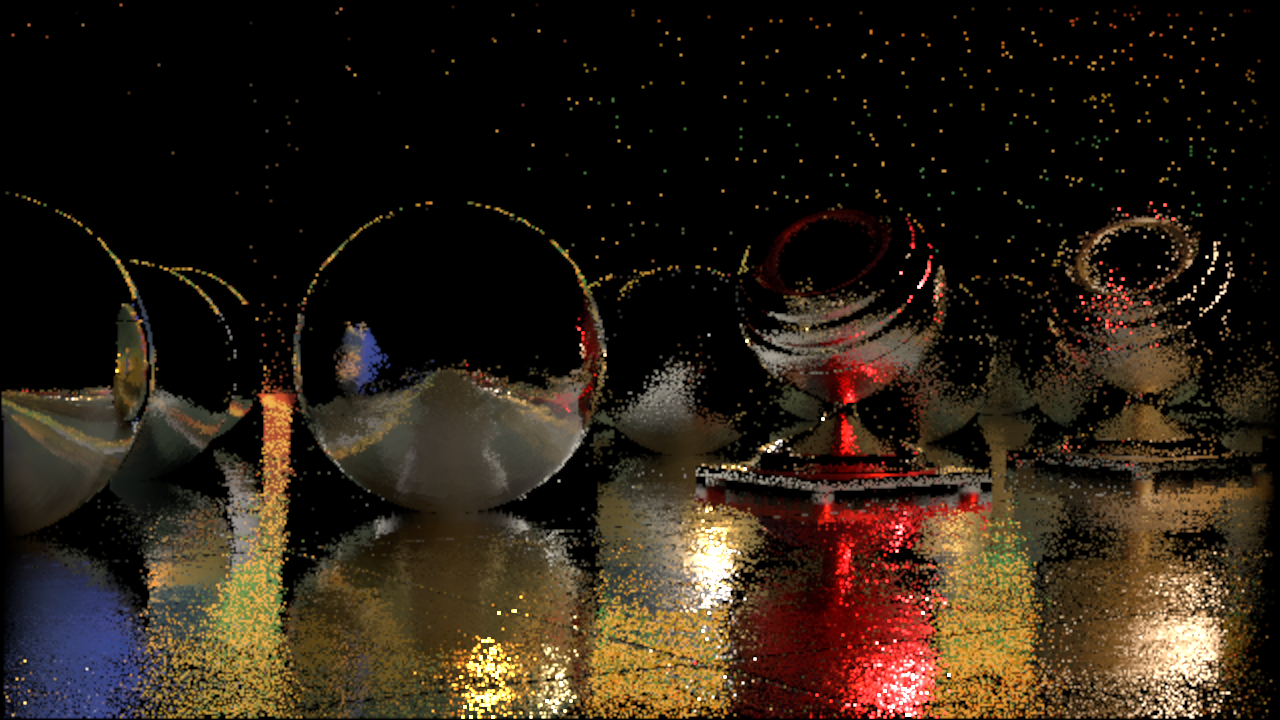 1 ray, 1 resolve sample
with normalizationhalf-resolution
[Speaker Notes: Just one ray and no reuse again.]
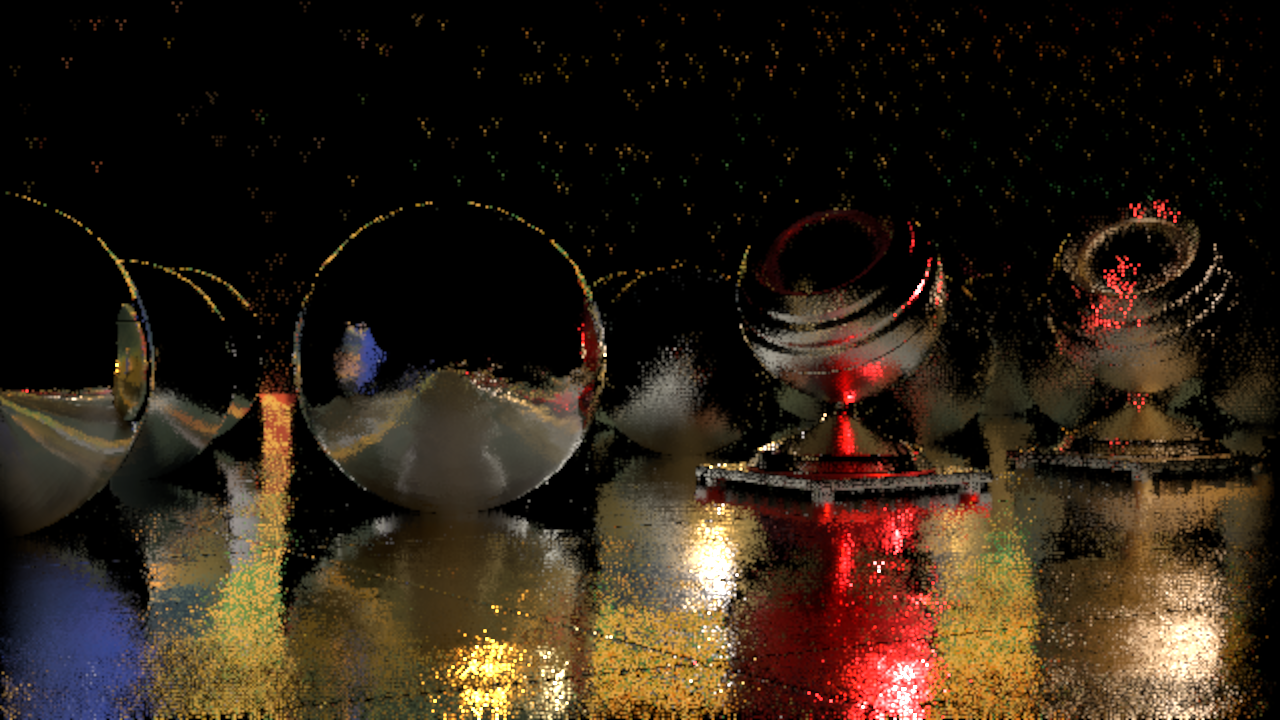 1 ray, 4 resolve samples
with normalizationhalf-resolution
[Speaker Notes: And now with the variance reduction. Much saner now.]
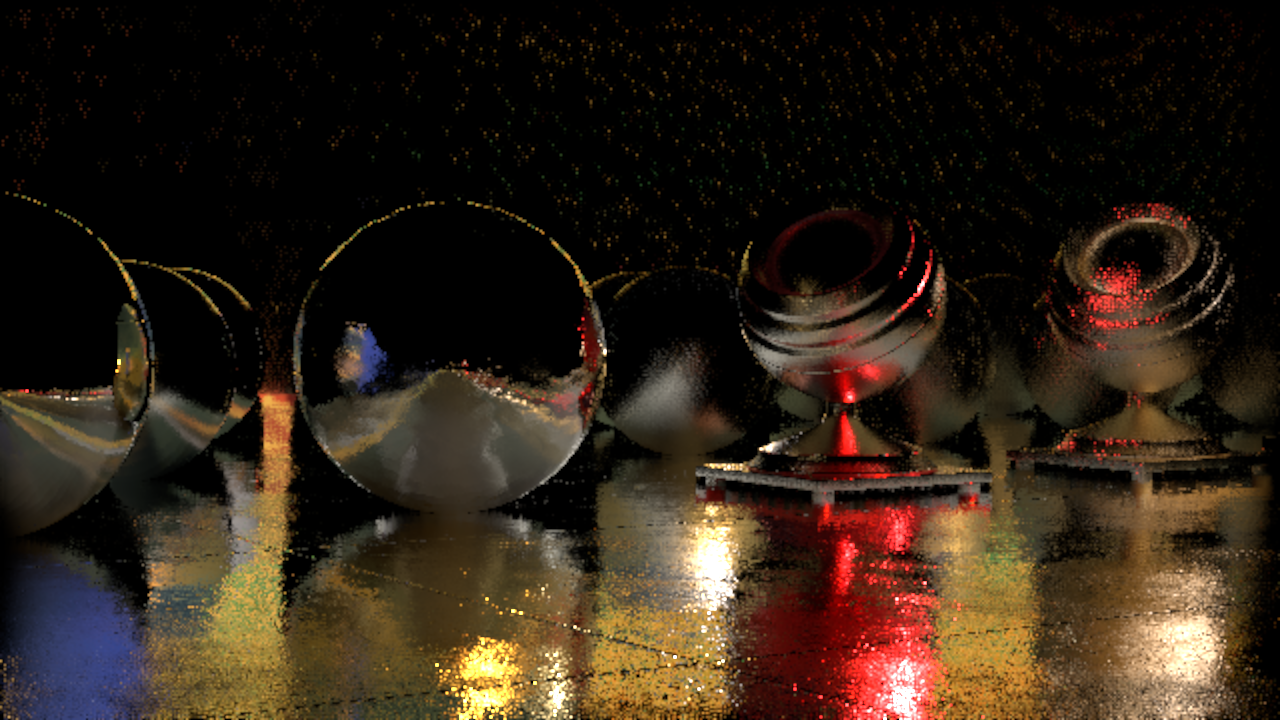 4 rays, 4 resolve samples
with normalizationhalf-resolution
[Speaker Notes: Another image; here we trace 4 rays per pixel, and use 4 samples to resolve. So 16 color values integrated, with only four rays traced per pixel. It’s starting to look nice, but looks like it will be still too expensive to get a noise-free result.]
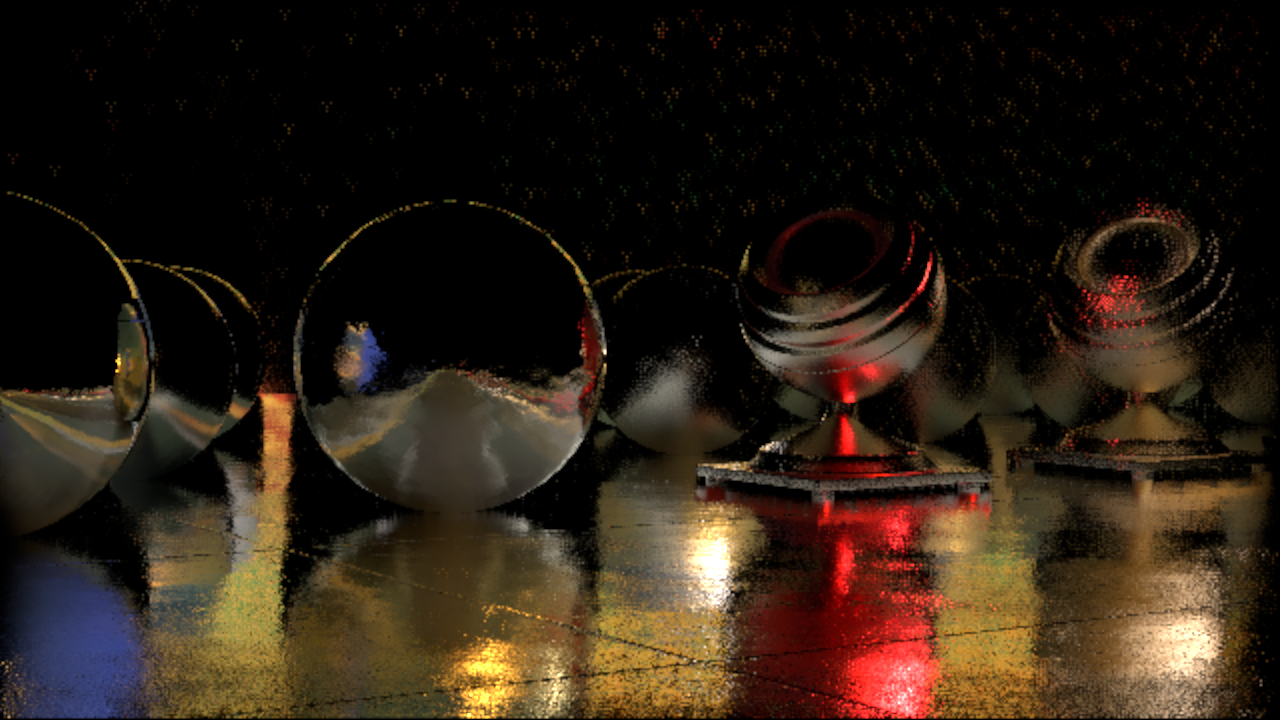 1 ray, 4 resolve samples
with normalization and temporal filterhalf-resolution
[Speaker Notes: … which is why we use everyone’s favorite technique in the recent days, which is temporal filtering. We get a similar result to the previous image, except here we still only trace one ray per pixel.]
Sparse raytracing
Raytrace at a reduced resolution
Reuse multiple rays at full-res
Unique blend of rays for every pixel
Automatic from BRDF
Per-pixel normals and roughness preserved
Weight normalization fixes gaps
[Speaker Notes: The weight re-normalization allows us to do one more neat thing. What we’re doing is saying “The BRDF weights *must* integrate to one”, even if we have poorly fitting rays. Thing is, we will usually find some rays in the neighbors which we can use. Even if the given pixel didn’t trace any rays for itself. What this enables us to do, is sparse ray-tracing. We don’t need to shoot rays for every pixel, we just need to resolve at full resolution. We will find *some* rays which will suit us anyway. And we will properly weigh them by the full-res BRDF.]
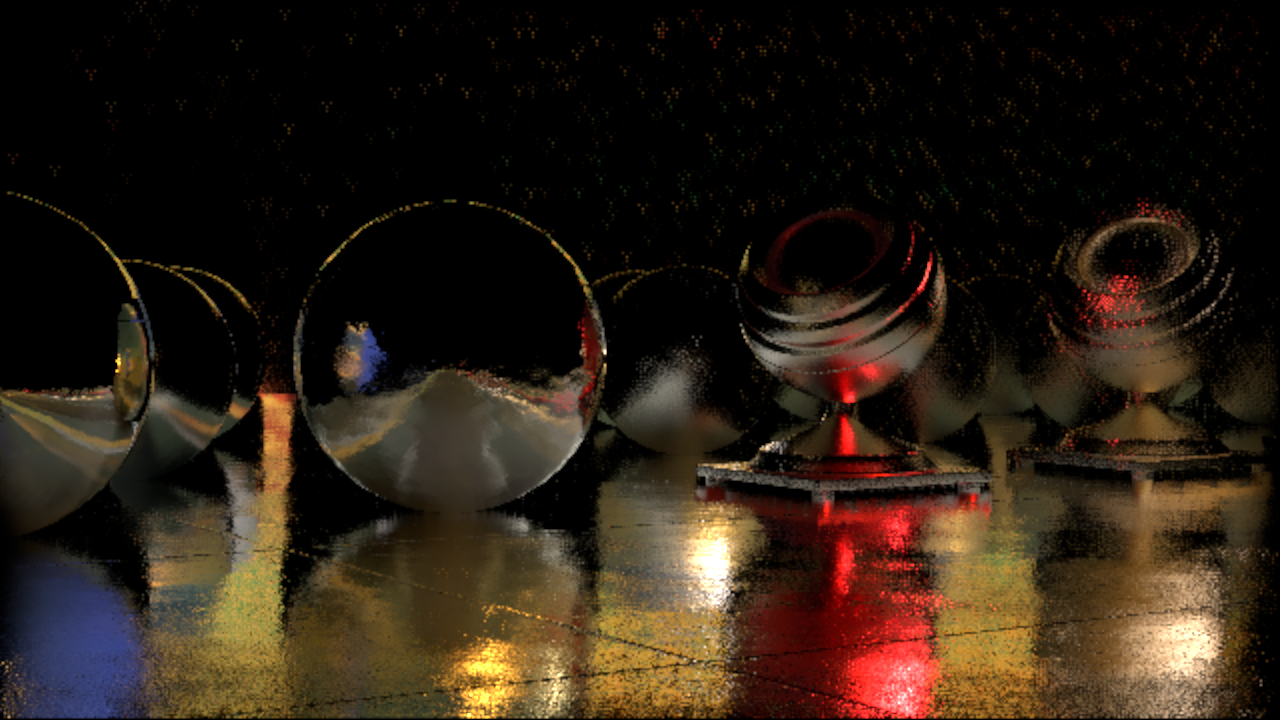 1 ray, 4 resolve samples
with normalization and temporal filterhalf-res trace; half-res resolve
[Speaker Notes: Here’s the last image again. This is a half-resolution result.]
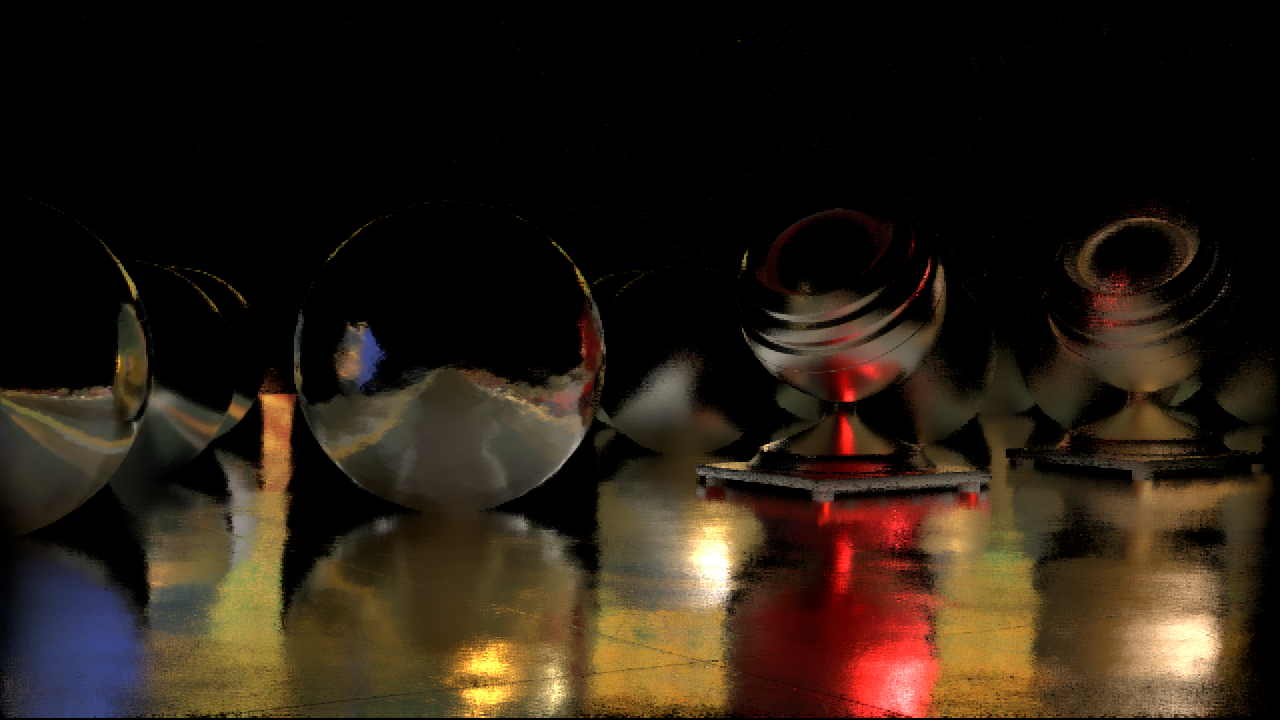 1 ray, 4 resolve samples
with normalization and temporal filterhalf-res trace; full-res resolve
[Speaker Notes: … and here with a full-res resolve. We’re still ray-tracing at half-res, but we get full-res detail.

Noise is lower here as well, as our temporal filter is designed with the full-res resolve in mind.]
Temporal reprojection
Reprojection along G-Buffer depth ‘smears’
Add reflection depth
Average from local rays
Proper reflection parallax
[Speaker Notes: I mentioned temporal reprojection, so let’s have a quick look at it now. The idea is simple: given a pixel’s 3D coordinate, check where it was in the previous frame, project it, and we have the texcoord to sample.

… except when we move the viewport, reflections exhibit parallax. That is, the reflected objects move according to their depth, not the depth of the surface which reflects them. Attempting to reproject reflections using the closer depth results in smearing. So we calculate the average depth of the reflected objects, and reproject using that. This results in much reduced smearing.]
Importance sampling bias
probability
Lots of noise from BRDF tail
Shift samples toward mirror direction
Still need accurate PDF values
Truncated distribution sampling
float2 u = halton(sampleIdx);
u.x = lerp(u.x, 1.0, bias);
importanceSample(u);
Different normalization constant
Our variance reduction re-normalizes!


angle
[Speaker Notes: We are actually quite nasty with our importance sampling. We bias it quite a bit. It is difficult to eliminate all the noise without using a crazy number of samples. A lot of it comes from the tail of the BRDF, especially for distributions like GGX. Which is why we shift the generated samples toward the mirror direction. In a fancy way, because we still need accurate PDF values for importance sampling.

It’s actually quite easy to sample a ‘truncated distribution’ when using the inversion method…

… we just offset the pseudo-random value used to generate the offset from the mirror direction.

This has the effect of redistributing the samples from the ‘truncated’ region proportionally in the ‘untruncated’ region of the function. The PDF values are the same except for a constant scale factor… and we don’t need to calculate it, since our variance reduction scheme re-normalizes all the constant factors anyway.]
Filtered importance sampling
Pre-filter image pyramid
Estimate footprint of a cone at intersection
No actual cone tracing
Mip determined by log function fit
Roughness
Distance to hit
Elongation
[Speaker Notes: Another variance reduction technique we use is filtered importance sampling. I have already covered the ‘importance sampling’ bit, so the filtering part is quite easy to add. Instead of fetching the high frequency color buffer for our reflections, we use appropriately pre-blurred versions of it. We pretend that the rays we trace are cones, and we estimate their footprint at intersection points. From that, we get the mip level of a pre-blurred image pyramid to use.]
Filter bias
Counter sampling bias with filter bias
Same parameter
Tuned for similar look across the range
Improves performance
Better spatial coherency
Smaller mips
[Speaker Notes: The sampling of pre-blurred image levels can be biased to produce blurrier reflections than necessary. This is useful to counter the bias in importance sampling, which over-sharpens reflections. We wire the two together, such that we end up with a single ‘bias’ parameter, which goes from “pure unbiased Monte Carlo” to tracing in the mirror direction, and taking all reflection blurriness from the filter.

Increasing the bias results in improved performance in two ways. The ray-tracing becomes more coherent, and we sample smaller color mips. Pushing it *too* high is not desirable however, as we introduce some discontinuities and leaks, since proximity in screen-space doesn’t necessarily mean proximity in the reflection. Increasing the bias also reduces the desirable elongation effect.]
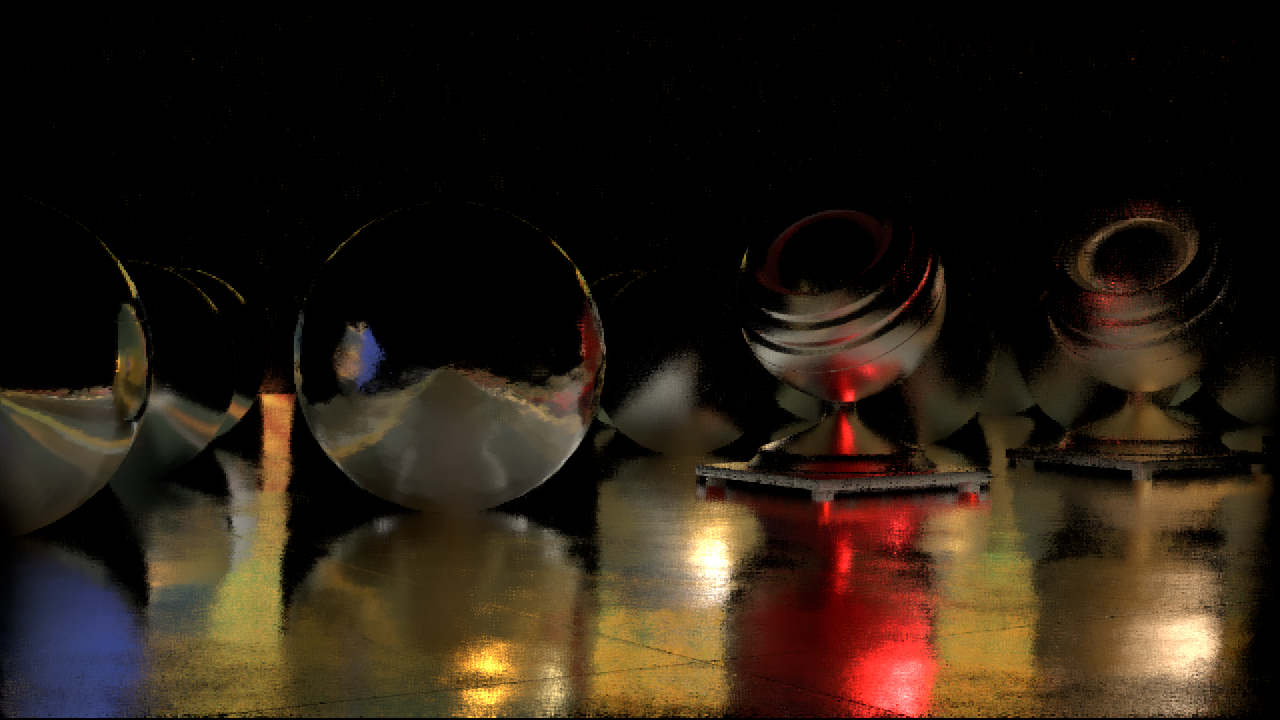 Bias 0.0
[Speaker Notes: Here’s our scene with a bias of zero.]
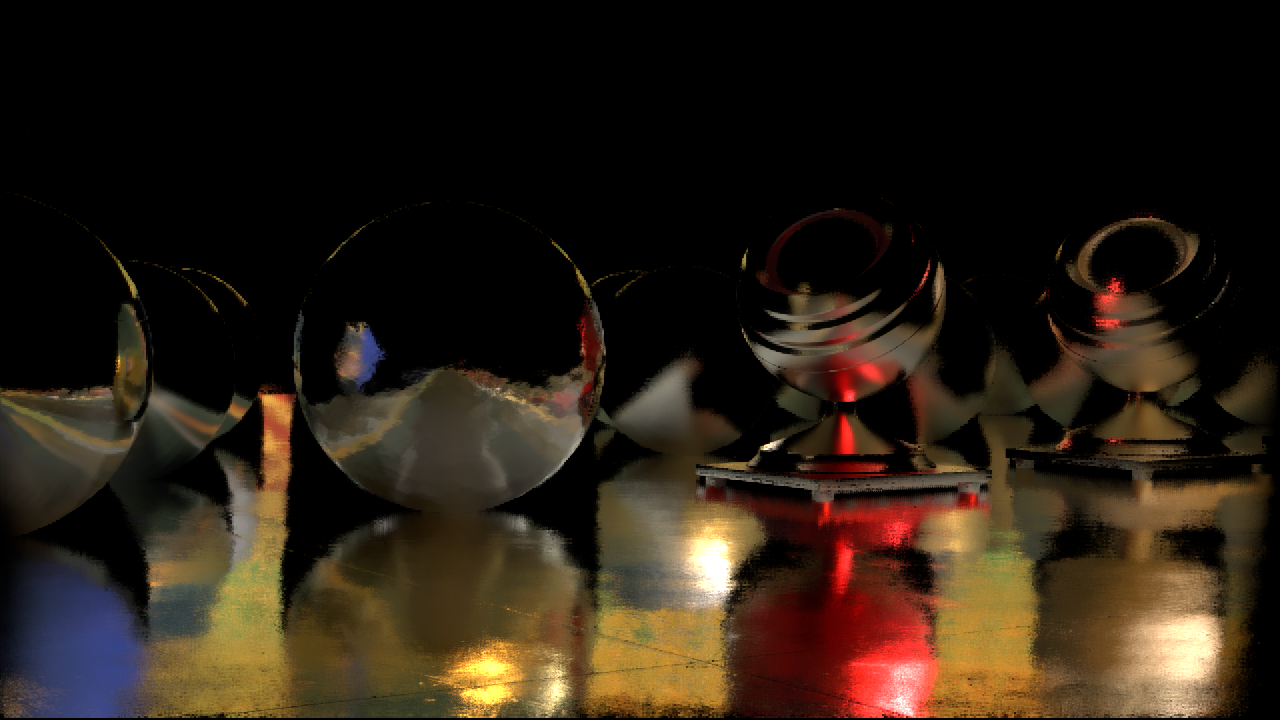 Bias 0.7
[Speaker Notes: And again with 0.7. Some of the reflections changed slightly, but that is mostly due to the temporal filter’s neighborhood clamping. Otherwise the look of the image is similar, yet the noise is reduced, and the performance is improved.]
Multi-pixel resolve
Resolve four pixels at a time
Using the same rays
Four running color and weight sums
Four times the VGPRs
Two-three waves enough in practice
Same four color buffer UVs
Different mips :(
Find min and max mips, interpolate samples
Two color samples instead of four :)
[Speaker Notes: Remember the full-res color resolve? We actually run it four pixels at a time, and reuse the same rays for all four pixels. It becomes more VGPR heavy, but lets us save some memory bandwidth, so it’s a win in practice. We only need to fetch the ray data once for all four pixels, and we also calculate the hit point screen-space coordinates once, as they are the same.

The thing which doesn’t necessarily have to be the same however is the mip level of the color buffer to fetch for each pixel. The pixels can have four different roughness values, and therefore should use different pre-filtered images. Here we use a similar trick as the DXT format uses for color compression. We find the min and max anchor mip levels for the four pixels, and we interpolate between them. That way we take only two color buffer samples instead of four.]
Mip anchor interpolation
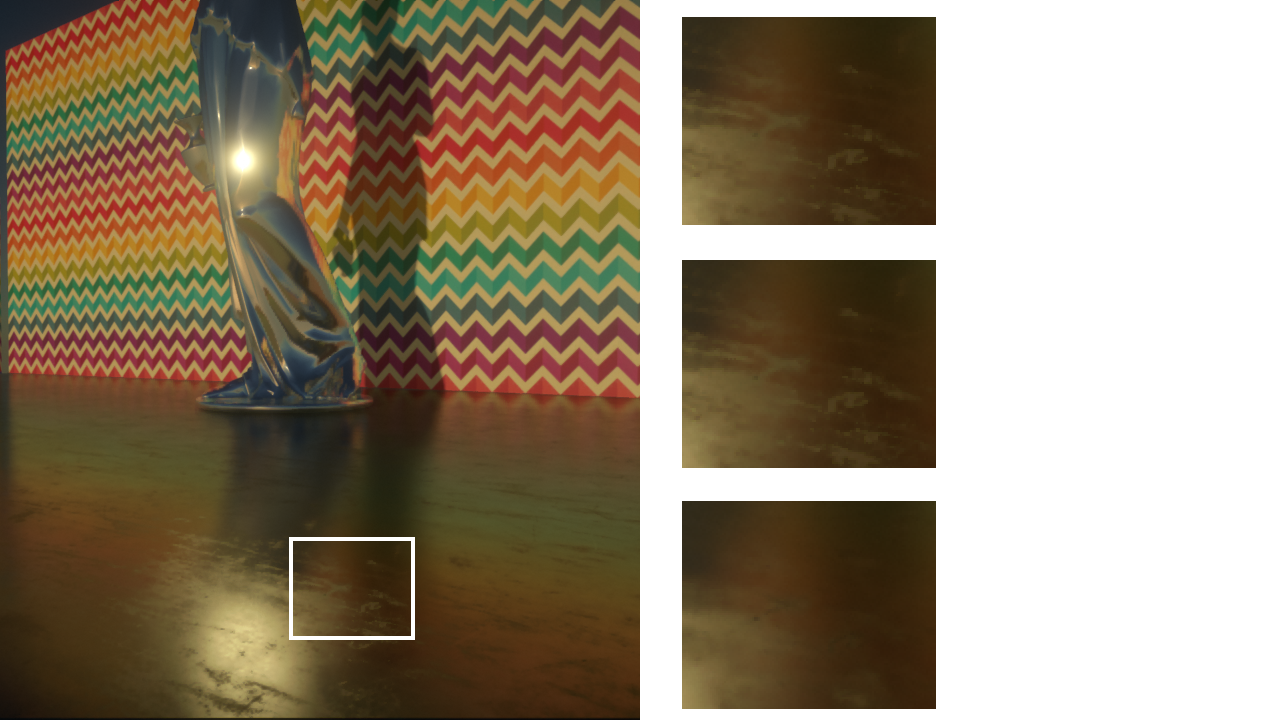 4 mip fetches
2 mip fetches
+ interpolation
1 mip fetch
[Speaker Notes: To illustrate that the mip anchor interpolation works, here we have some comparison images. At the bottom, we’se using just one mip level for the four pixels we resolve; this results in a blurry image. Then at the top we have four unique mip levels, which is the reference. In the middle we have the result of interpolation. As you can see, the difference is barely noticable.]
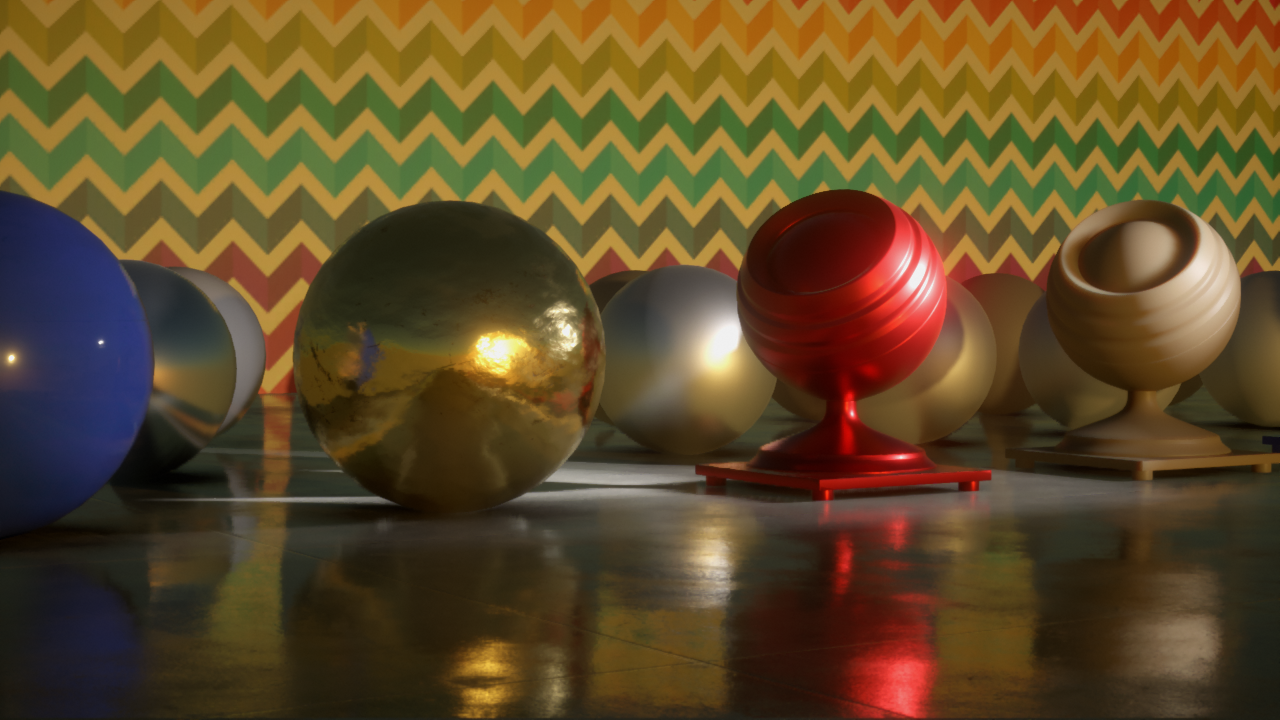 Performance
PS4 timings (Frostbite testbed)
1600 x 900; all pixels reflective
HQ rays for “Disney” roughness < 20%
Bias 0.7
All passes use compute, can run async.
[Speaker Notes: Here’s a quick slide with performance on the PS4. As you can see, the ray reuse scheme allows us to quite efficiently reduce the ray tracing cost.]
Video
Conclusion
All requirements fulfilled
Accuracy, per-pixel normal, roughness, etc.
Tiny bright highlights still result in noise
Can we detect and sample them more?
Adaptive Multiple Importance Sampling?
Track variance and blur where it’s high?
Thanks!
Questions?
tomasz.stachowiak@frostbite.com
    @h3r2tic
By the way, we’re hiring!
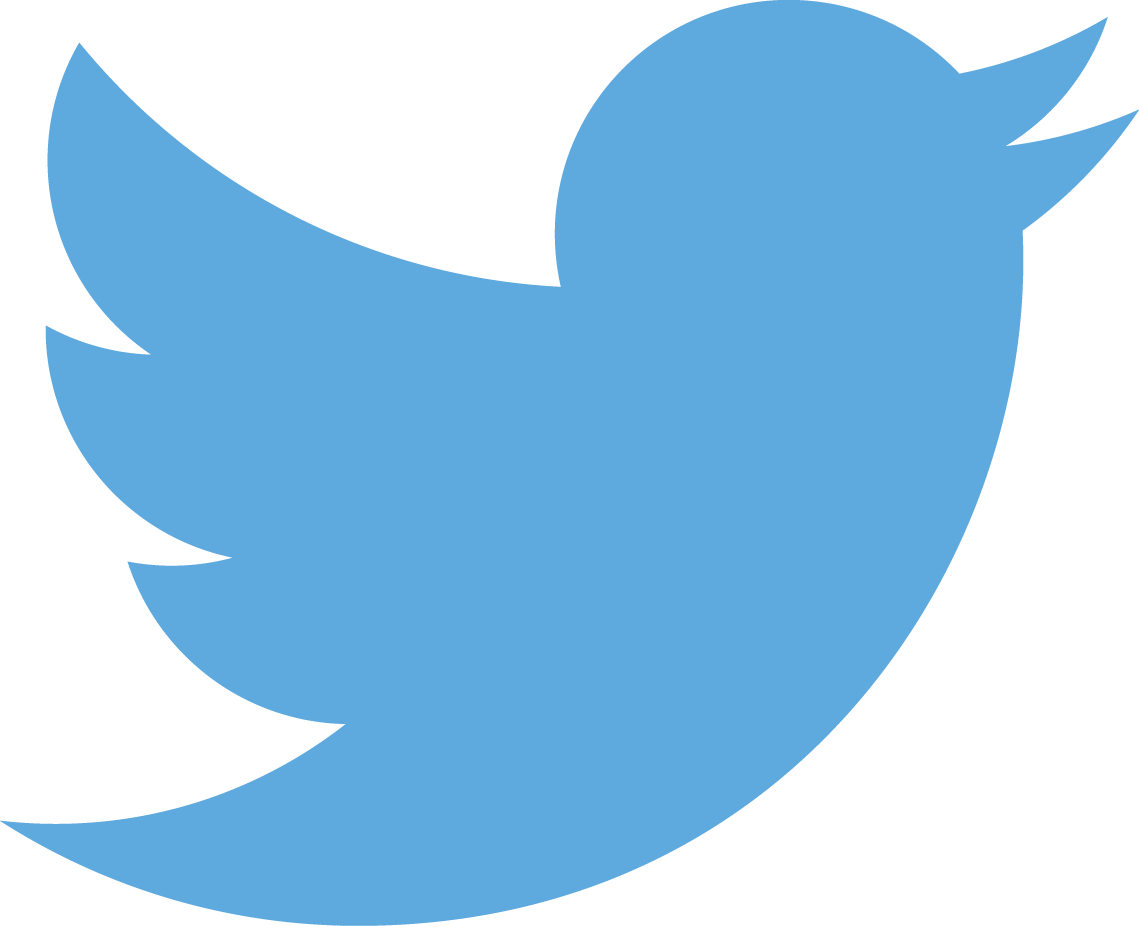 References
[Heitz14] Eric Heitz, Eugene D'Eon "Importance Sampling Microfacet-Based BSDFs using the Distribution of Visible Normals" https://hal.inria.fr/hal-00996995
[Hermanns15] Lukas Hermanns "Screen space cone tracing for glossy reflections" http://publica.fraunhofer.de/documents/N-336466.html
[Karis13] Brian Karis "Real Shading in Unreal Engine 4" http://blog.selfshadow.com/publications/s2013-shading-course/
[Karis14] Brian Karis "High-quality Temporal Supersampling" http://advances.realtimerendering.com/s2014/
[McGuire14] Morgan McGuire, Michael Mara "Efficient GPU Screen-Space Ray Tracing" http://jcgt.org/published/0003/04/04/
[Pearce15] William Pearce "Screen Space Glossy Reflections" http://roar11.com/2015/07/screen-space-glossy-reflections/
[Tokuyoshi15] Yusuke Tokuyoshi "Specular Lobe-Aware Filtering and Upsampling for Interactive Indirect Illumination" http://www.jp.square-enix.com/info/library/
[Uludag14] Yasin Uludag "Hi-Z Screen-Space Cone-Traced Reflections" GPU Pro 5
[Valient14] Michal Valient "Reflections And Volumetrics Of Killzone Shadow Fall" http://advances.realtimerendering.com/s2014/
Bonus slides
Previous work
Lobe-aware filtering[Tokuyoshi15]
No hardening :(
[Speaker Notes: One can try to filter the importance sampling noise. Similarly to how the Killzone approach blurs mirror-like reflections in screen-space, we can filter the noisy reflections. Only we need a smarter filter, which respects surface details. Yusuke Tokuyoshi has recently published a really cool paper about lobe-aware filtering [Tokuyoshi15], which produces great results. He uses it to de-noise path-tracing and real-time cone tracing.

An image is first rendered using importance sampling.

Then the filtering process compares the similarity of outgoing specular lobes through the use of fitted spherical gaussians. The similarity acts as a weight in a bilateral filter.

This approach fits almost all the bills, except contact hardening. The lobe similarity does not take object proximity into account, therefore we lose sharp contacts between objects.]
Previous work
Hi-Z Cone Tracing [Uludag14]
[Speaker Notes: Yasin Uludag published a screen-space cone tracing algorithm in GPU Pro 5, which ticks many of the boxes on our list of requirements; everything except elongation.
// See also [Pearce15] and [Hermanns15]

The algorithm starts by tracing a ray, not a cone.

Once the ray hits something, the algorithm pretends it was a cone, and samples a pre-filtered color buffer. The contribution is weighed by a calculated coverage of the pre-filtered area.

It then marches forward and accumulates more samples, until full coverage is obtained.]
Previous work
Can’t trace this
Hi-Z Cone Tracing [Uludag14]
???
[Speaker Notes: The trouble is with the coverage calculation, and with tracing following the first hit. The depth buffer only contains the first visible surface, so we don’t acutally know the thickness of objects. We can do some guesswork, or assume a constant thickness. But the algorithm still won’t know whether it just hit a solid wall, and should stop, or whether the thing it hit was a thin surface, and it should continue. The cone trace after the first hit can’t be performed accurately either since we can’t trace behind objects. We would need to perform depth peeling, or have other information about the scene structure.

Overall, in simple scenes the algorithm produces great results, but it can produce discontinuities and artifacts which are difficult to get rid of.]
Overblurring at grazing angles
Cones poorly fit specular lobes at grazing angles
Lobes become anisotropic in shape




Cone fit to wider (azimuthal) angle over-blurs
Fit it to polar angle
Effectively: shrink the cone at grazing angles
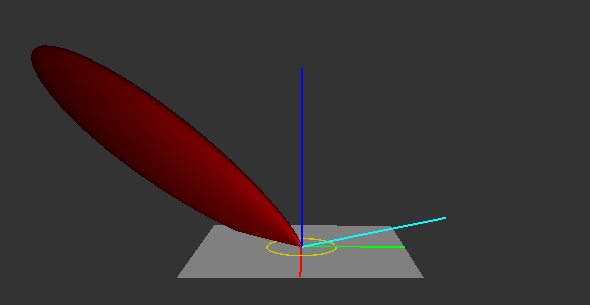 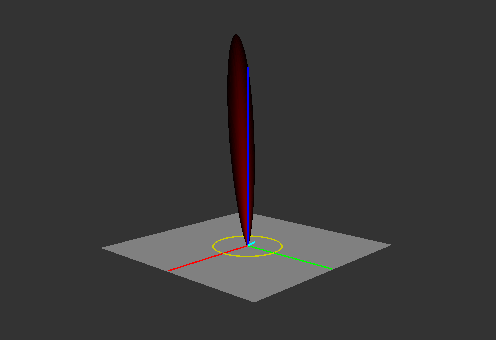 Filter shrinking due to elongation
Found a close fit in Mathematica
Also came up with an ad-hoc one
Ad-hoc close enough in testing

    specularConeTangent *=         lerp(saturate(NdotV * 2.0), 1.0, sqrt(roughness));
Filter shrinking due to elongation
Naive filter
No filter
Adjusted filter
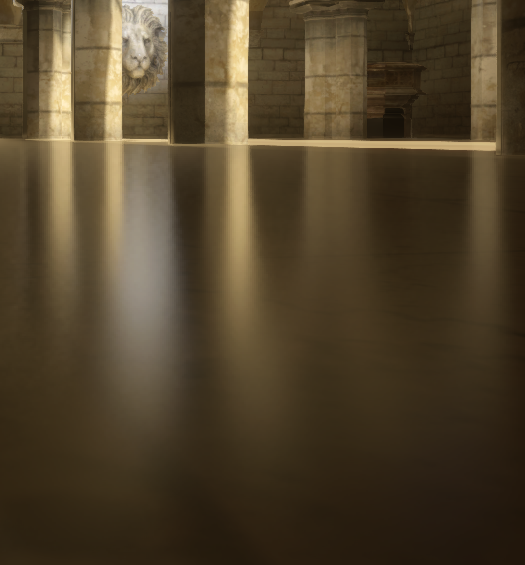 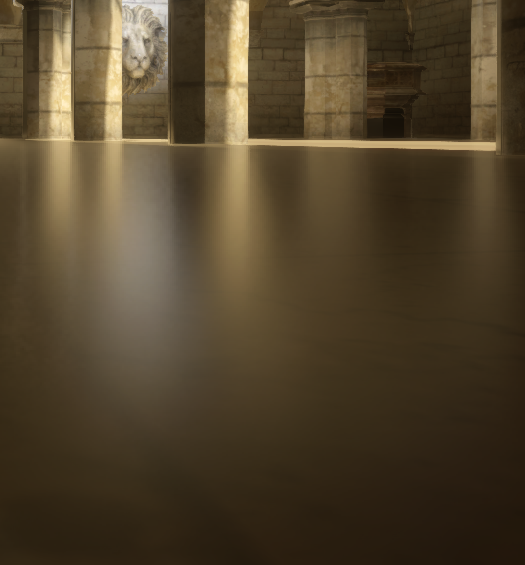 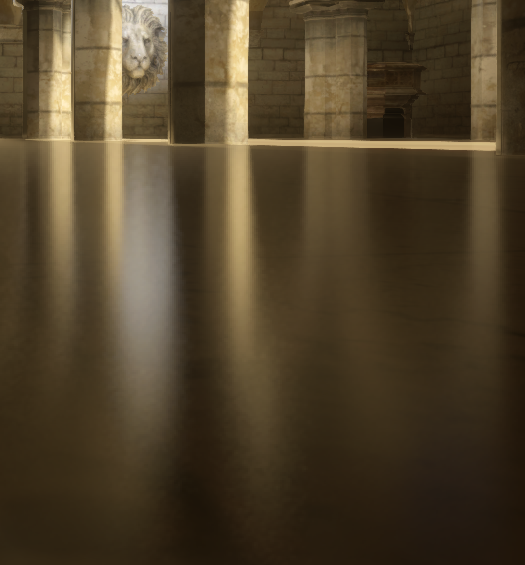 Pre-integrated FG note
Remember this?





Multiply by FG after temporal
We do it when applying SSR to the screen
Reduces smearing and noise
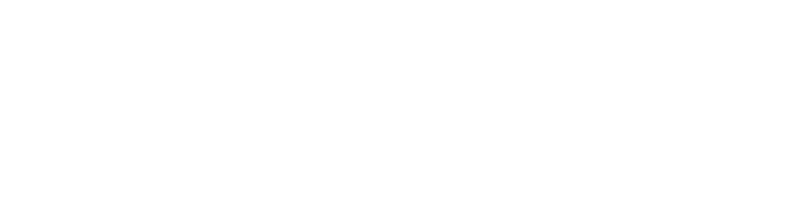 [Speaker Notes: Just a quick note about the pre-integrated FG term that I’d mentioned before. It is much better to multiply by it after the temporal filter, so that the changes in it do not affect the neighborhood clamping. They also don’t need to be re-projected, since the pre-integrated value is noise free anyway.

In our case, we multiply by the FG term in the pass which applies SSR to the screen. Its value is also used for image-based lights, so it effectively costs just one multiply operation.]
Multi-pixel resolve jittering
Ray reuse across 2x2 quads == 2x2 noise
Makes Temporal AA unhappy!
2x2 blocks look like features, not aliasing
Spread out the target pixels
Jitter temporally to hide artifacts
[Speaker Notes: There’s one more detail to the multi-pixel resolve that I need to mention. We process four pixels at the same time, but those are not the four closest pixels. Doing so would produce half-resolution noise, which doesn’t play well with Temporal AA due to its neighborhood clamping in a 3x3 neighborhood. We actually spread out the pixels such that the distance between them is greater than the TAA window. Every frame we change which four pixels are resolved together, and let TAA resolve that to a smooth hi-resolution image.]
Variance reduction for ray reuse
Initial idea: Multiple Importance Sampling
Treat neighboring pixels as generation strategies
Accurate, unbiased results
Expensive
ALU and VGPR heavy
[Speaker Notes: I actually got the idea for ray reuse while reading Eric Veach’s thesis, particularly the bit about multiple importance sampling. The insight I had is that I could treat the neighboring pixels as ray generation strategies. That way, if we get an unlikely ray with a high BRDF over PDF ratio, we can ask the other neighbors “so what’s the chance that /you/ would give me this ray”, and weigh down the contribution of the unlikely one.

The approach worked fine, and produced great result. But it was also too expensive. All the careful weighing was ALU and VGPR hell.]
Neighborhood clamping
Similar to Temporal AA
Tuned for some smearing over noise
Can’t kill all the lag anyway
Reflection color is from previous frame!
Expand the color bounding box
Tiled, loaded from LDS
[Speaker Notes: To reduce temporal smearing and lag, we use neighborhood clamping. This is similar to the temporal anti-aliasing algorithm from Brian Karis [Karis14], but it’s tuned a bit differently. The values here are generally much more noisy, so the color bounding box clipping can’t be exact like in TAA. It turns out that we can’t remove all the reprojection lag anyway, since the reflection color buffer we sample in the resolve pass is from the previous frame. With that in mind, if we give some slack to the neighborhood clamping, it will only marginally increase the lag and smearing.]
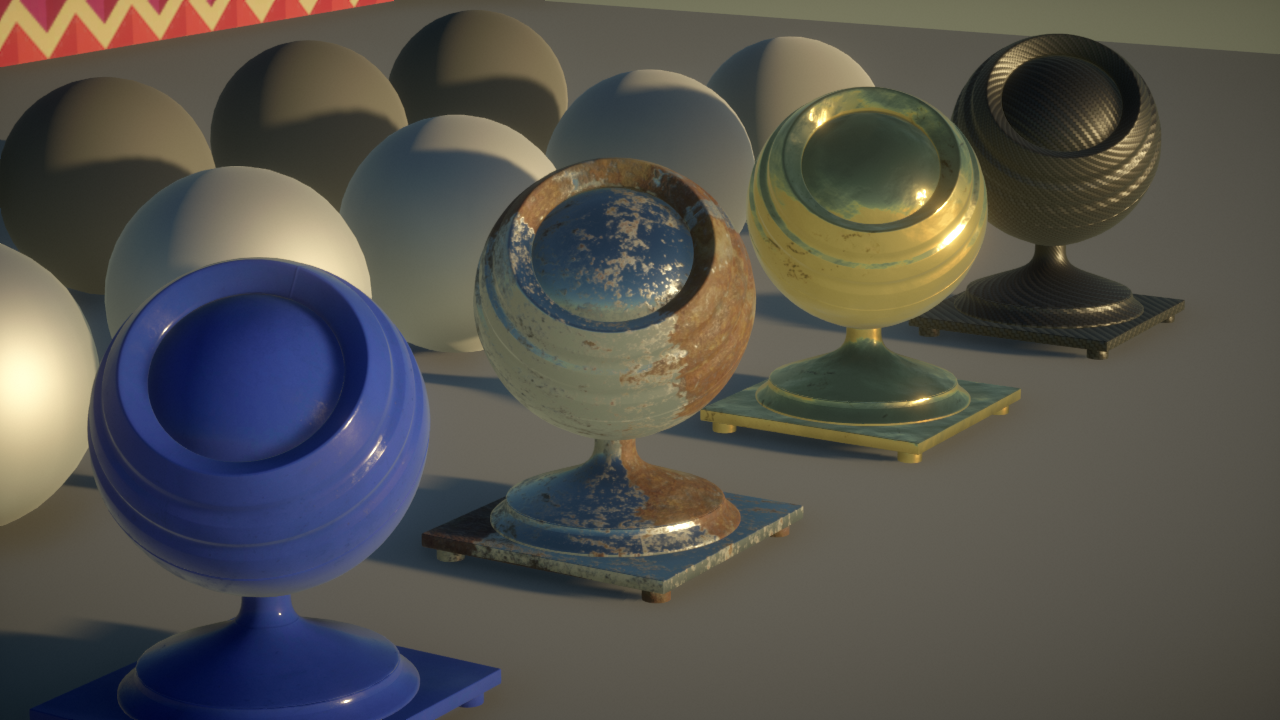 Common materials
SSR Off
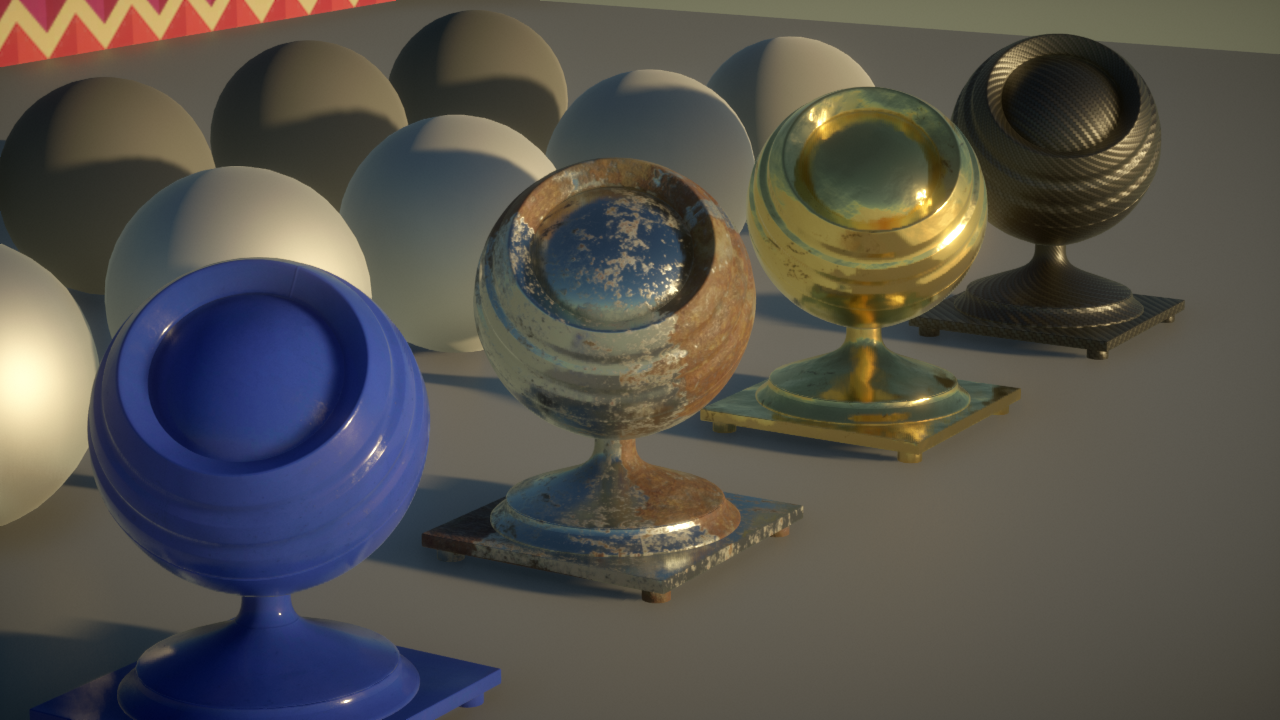 Common materials
SSR On